ДИДАКТИЧЕСКИЕ ИГРЫПЕРЕЛЕТНЫЕ ПТИЦЫ
НАЙДИ
ДОМИК
НАЙДИ
СТАЮ
КТО ЗДЕСЬ ЖИВЕТ?
НАЙДИ
ПЕРЕЛЕТНЫХ
ПТИЦ
КТО ЛИШНИЙ?
НАЙДИ
ПАРУ
ЧТО
ПЕРЕПУТАЛ
ХУДОЖНИК?
ЧЬЯ ТЕНЬ?
НАЙДИ
11 ПТИЦ
ЧТО КОМУ ПРИНАДЛЕЖИТ?
УЗНАЙ ГОЛОС
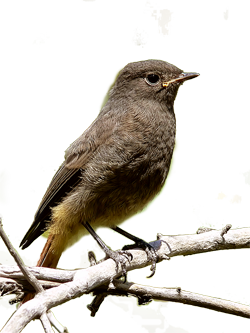 Найди  домик
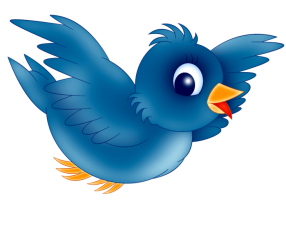 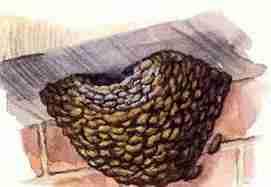 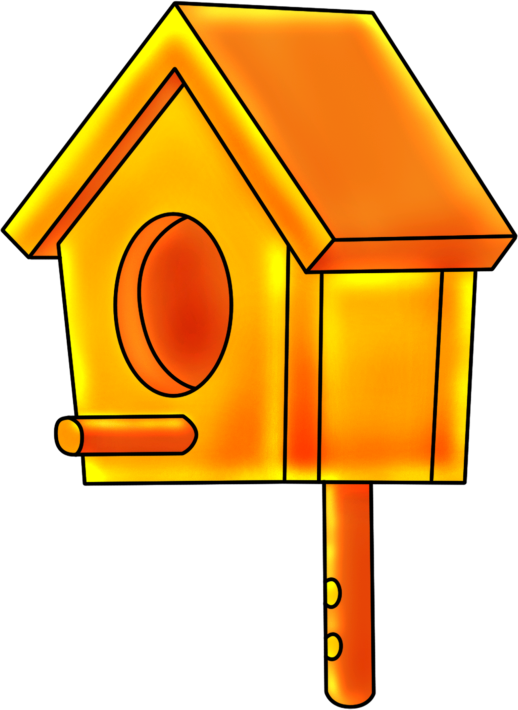 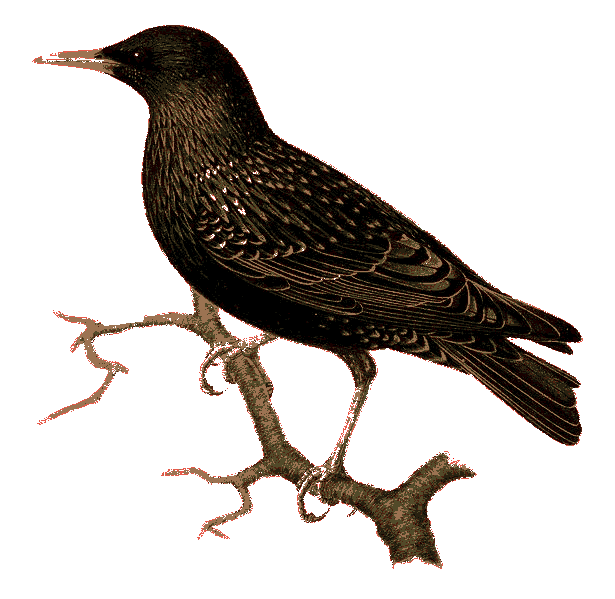 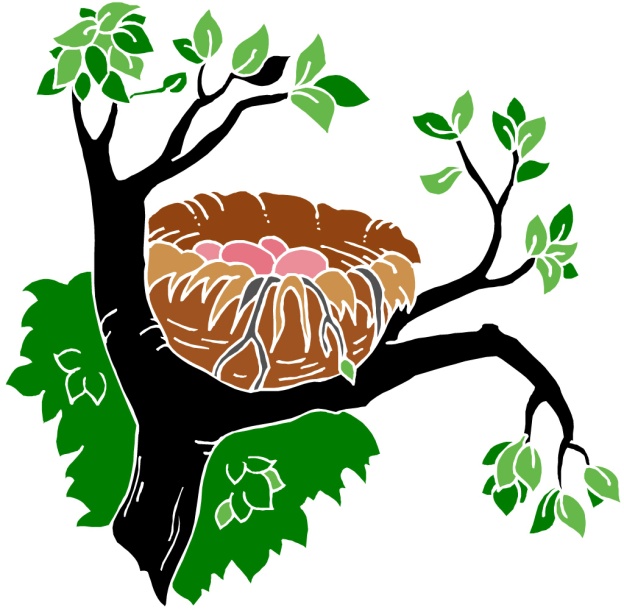 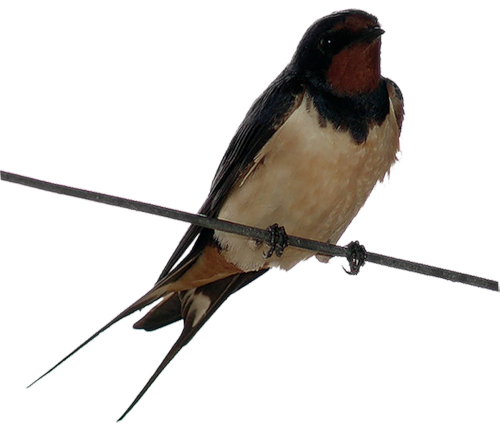 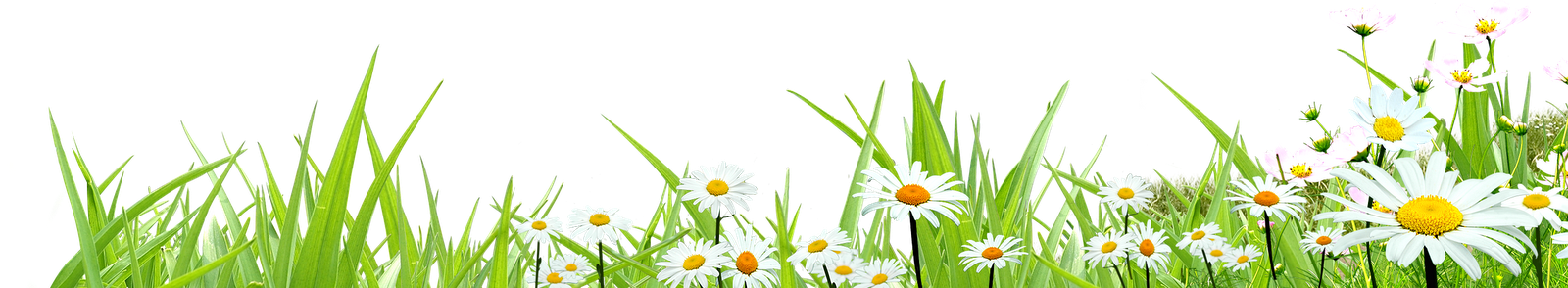 Найди стаю
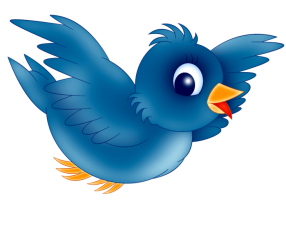 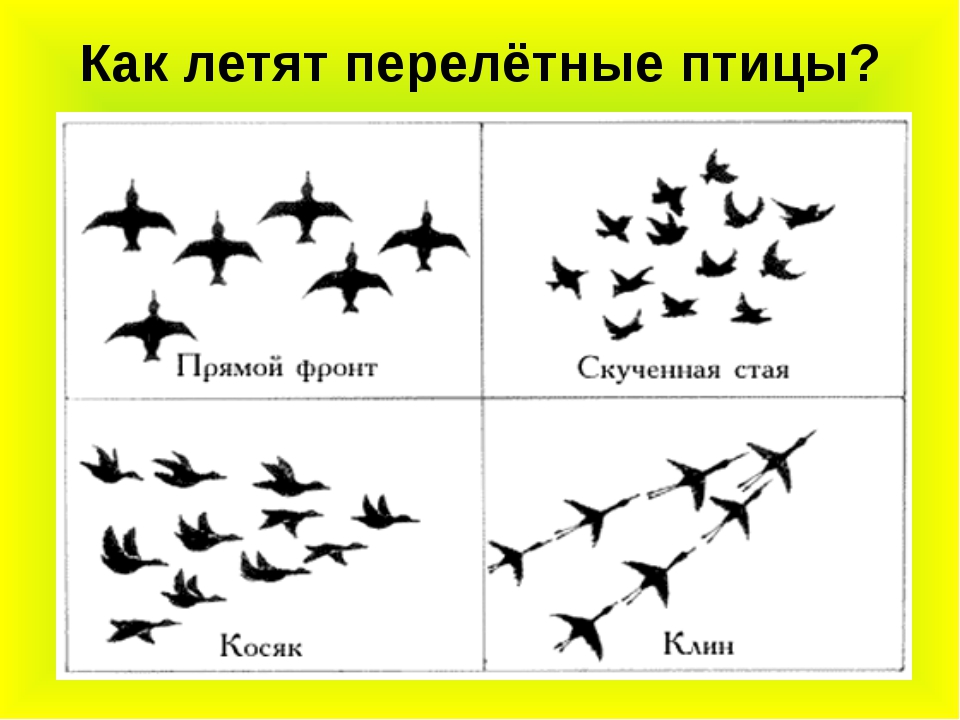 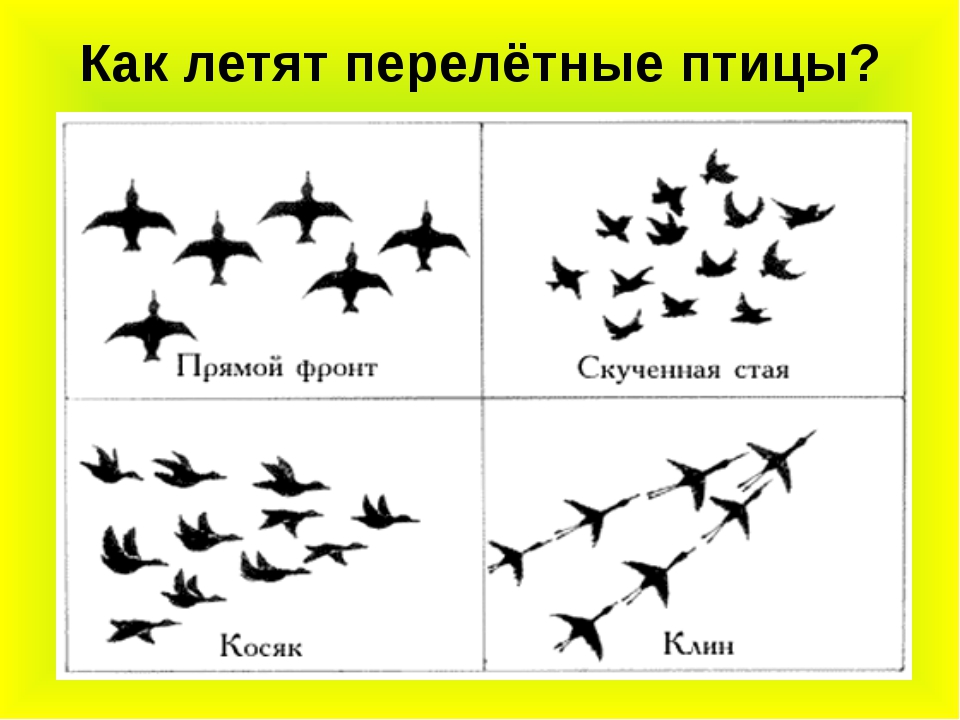 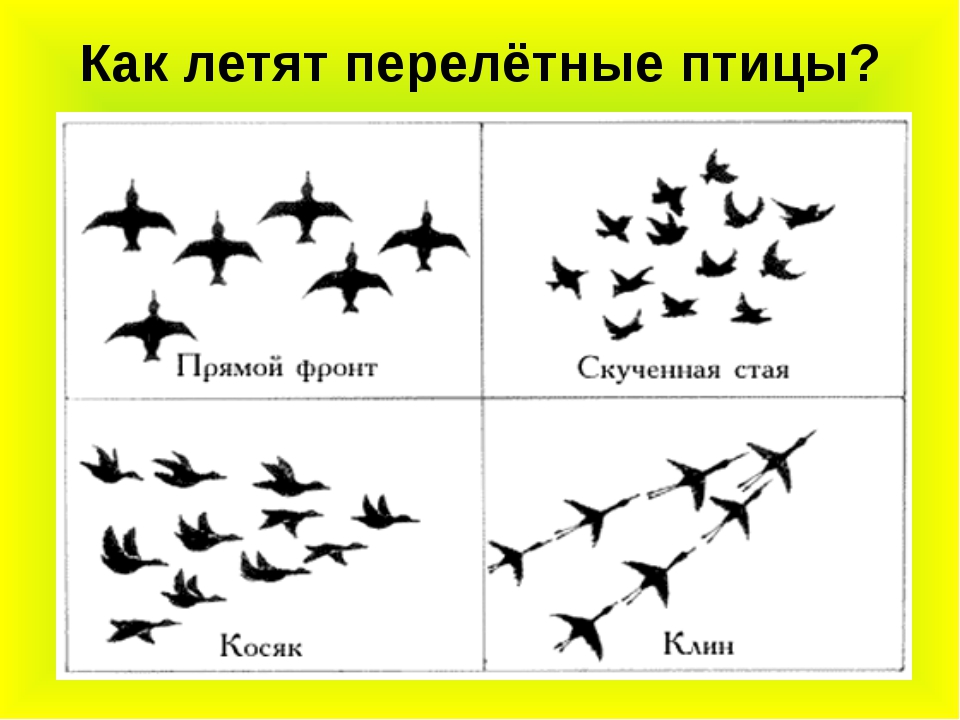 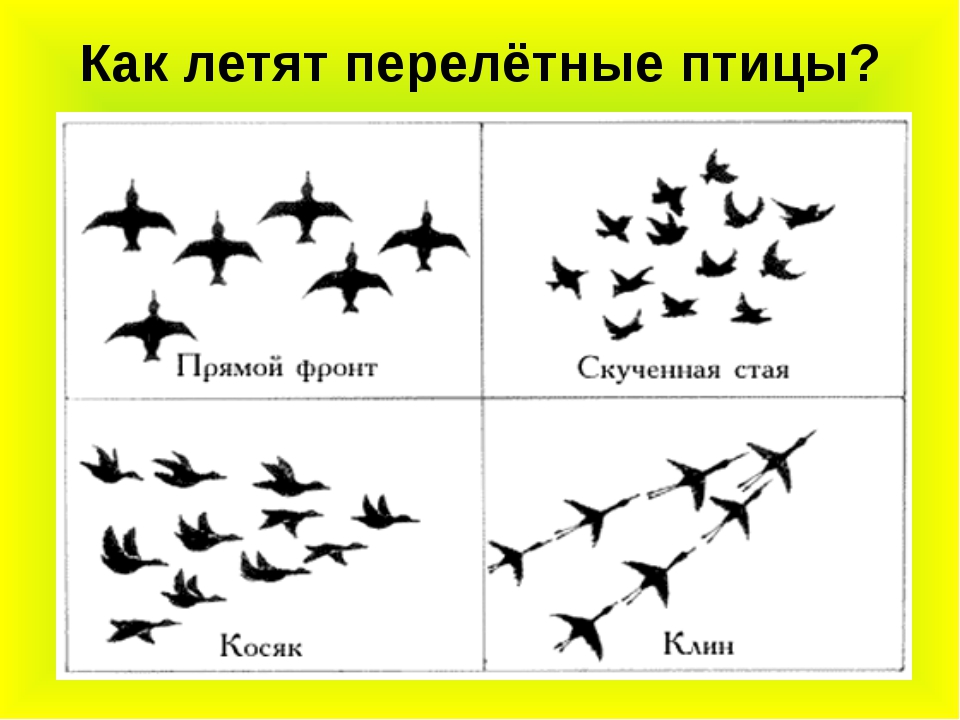 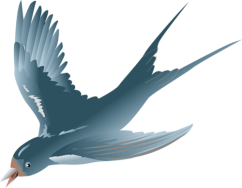 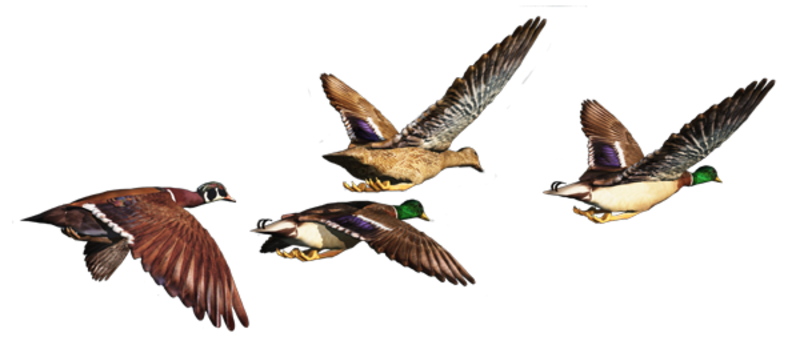 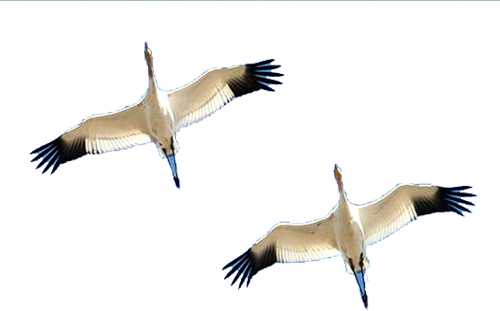 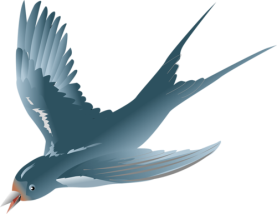 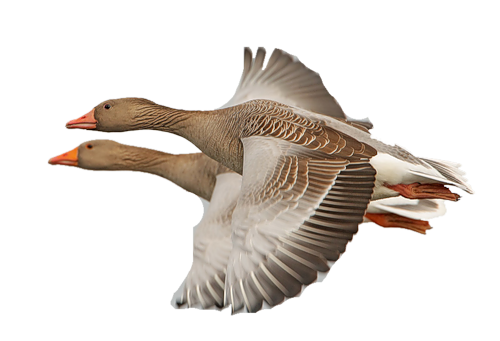 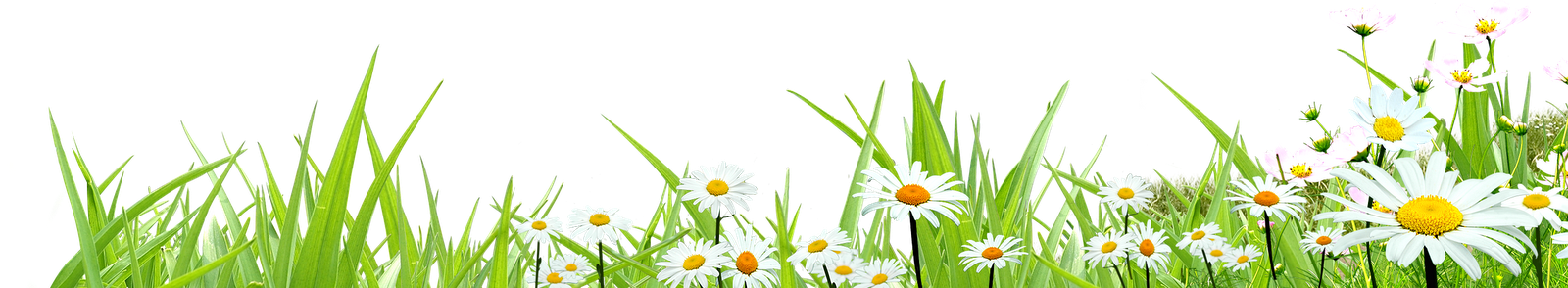 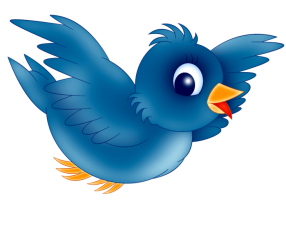 Кто здесь живет?
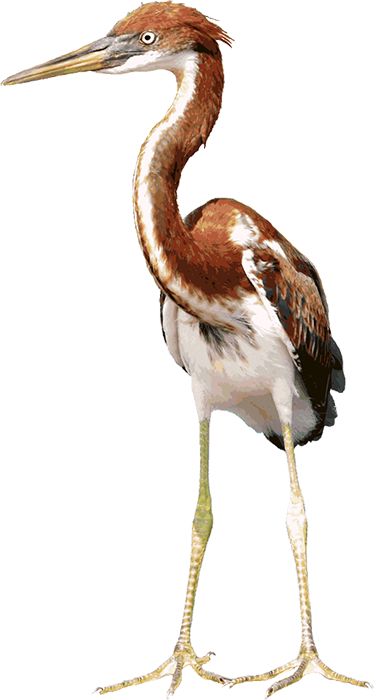 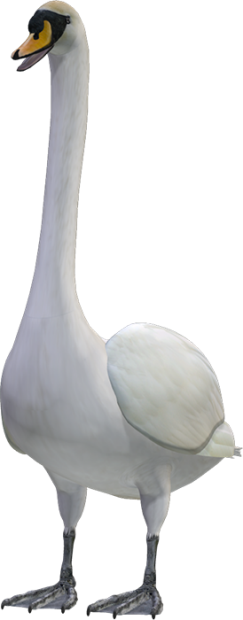 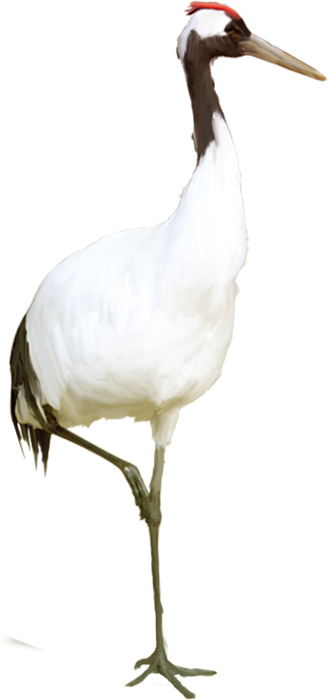 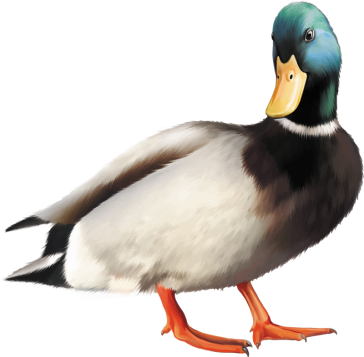 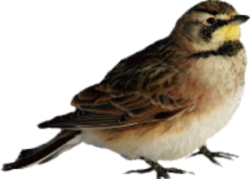 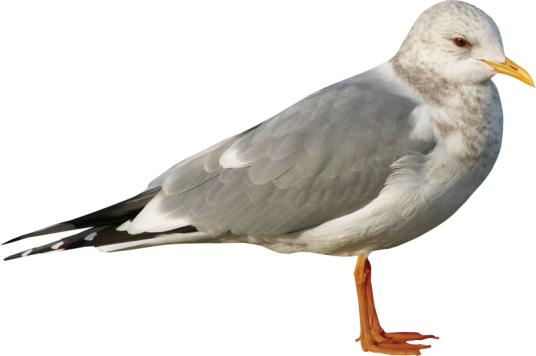 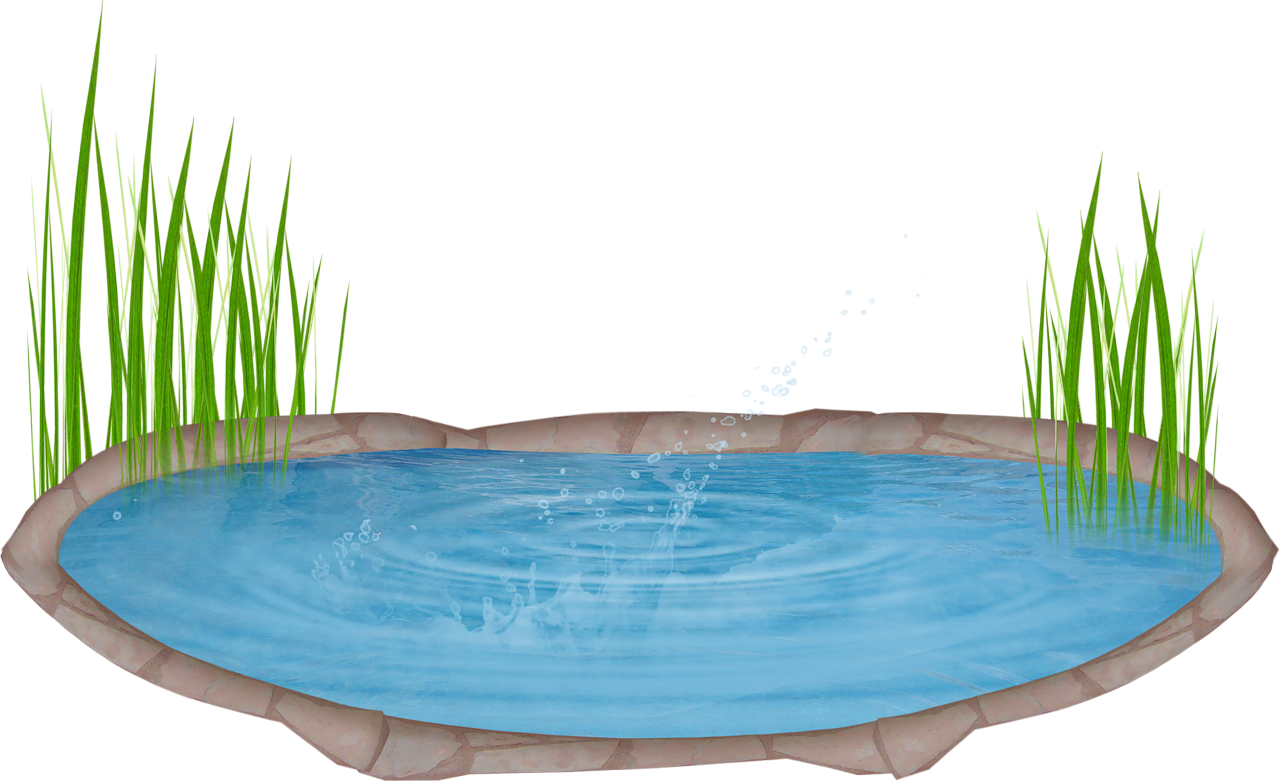 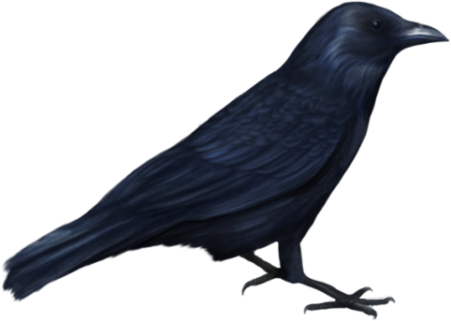 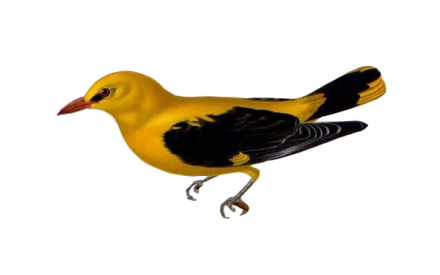 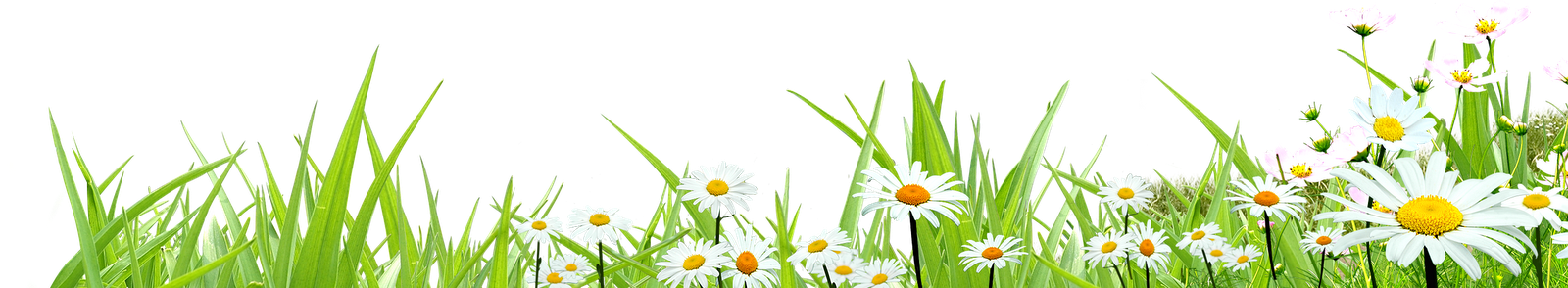 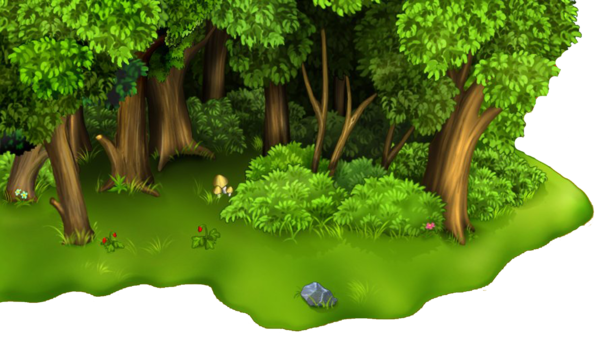 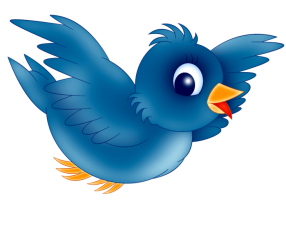 Кто здесь живет?
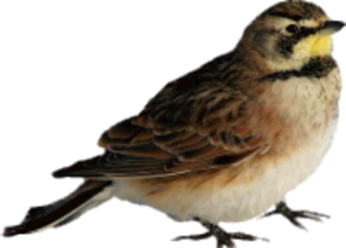 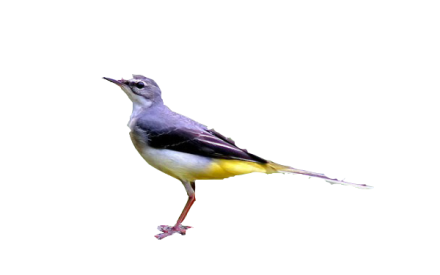 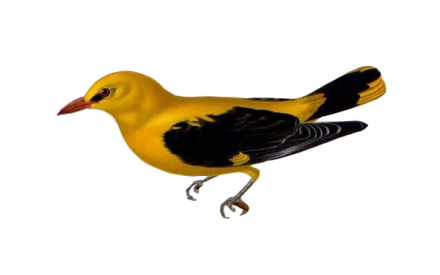 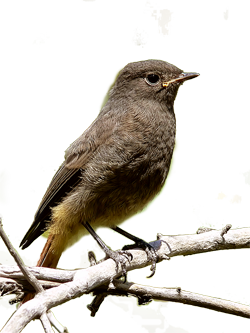 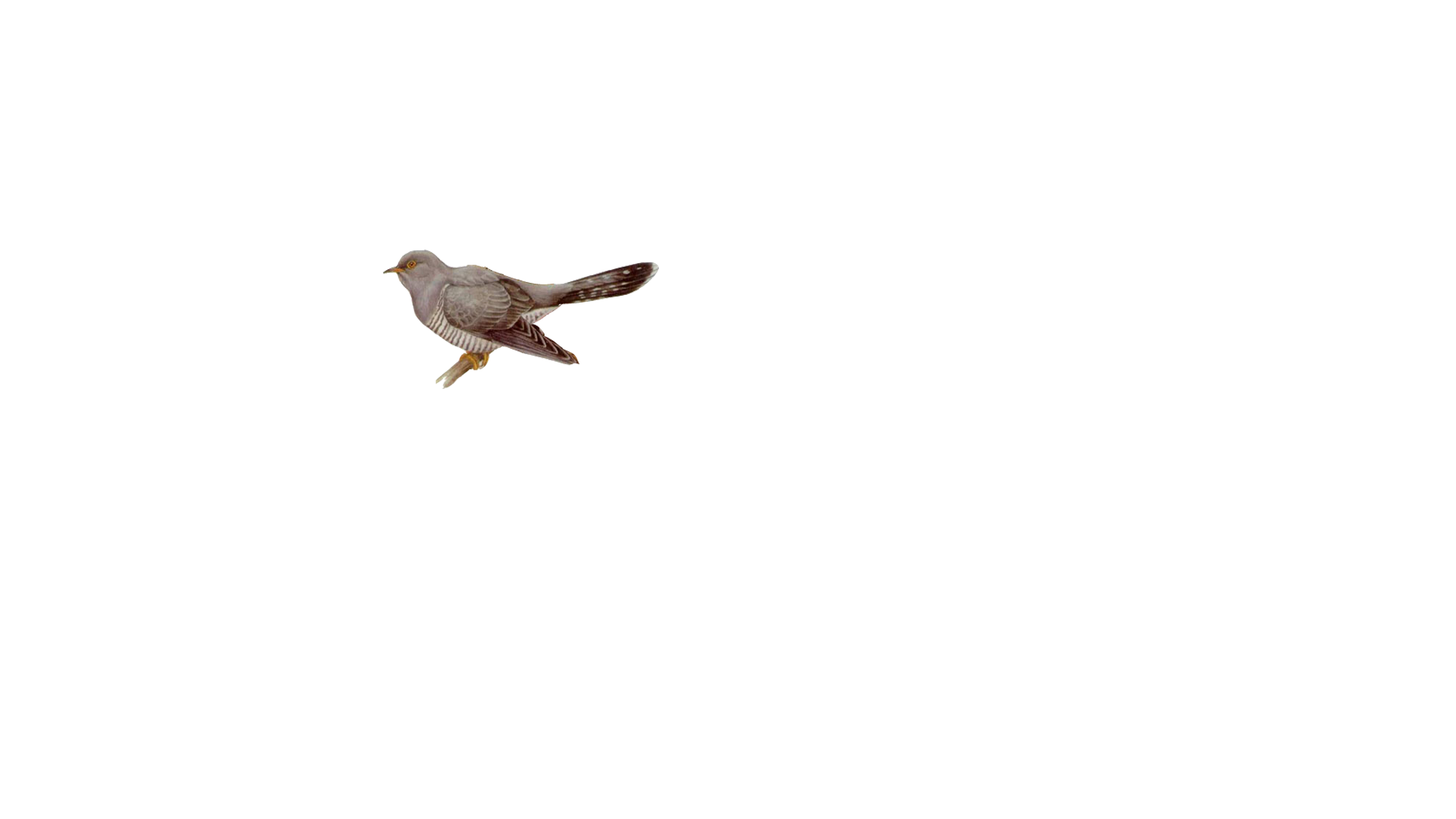 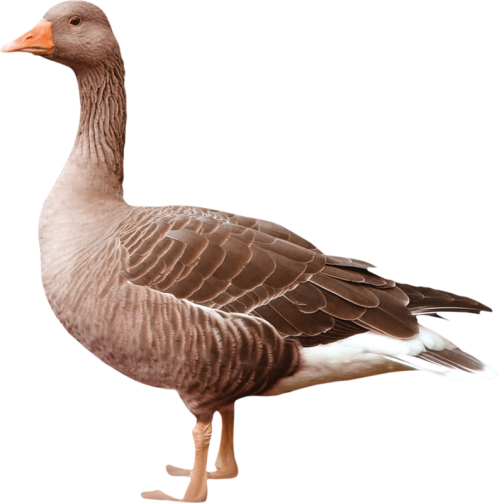 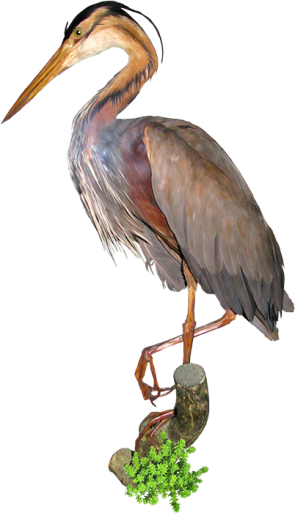 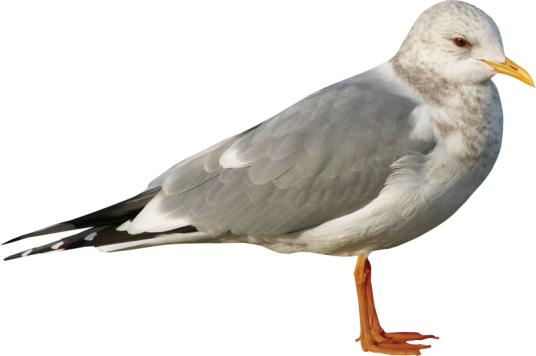 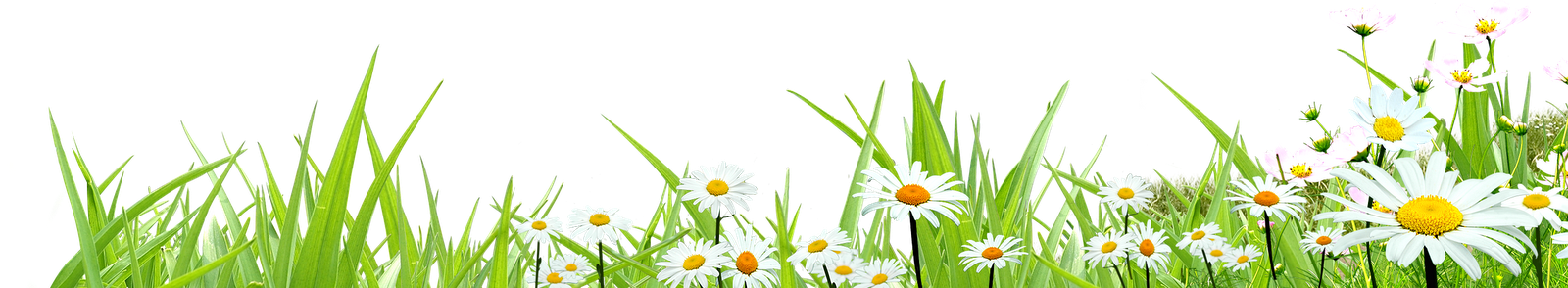 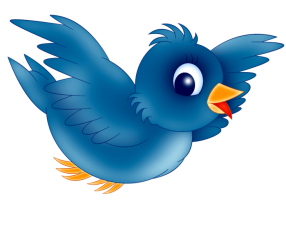 Найди перелетных птиц
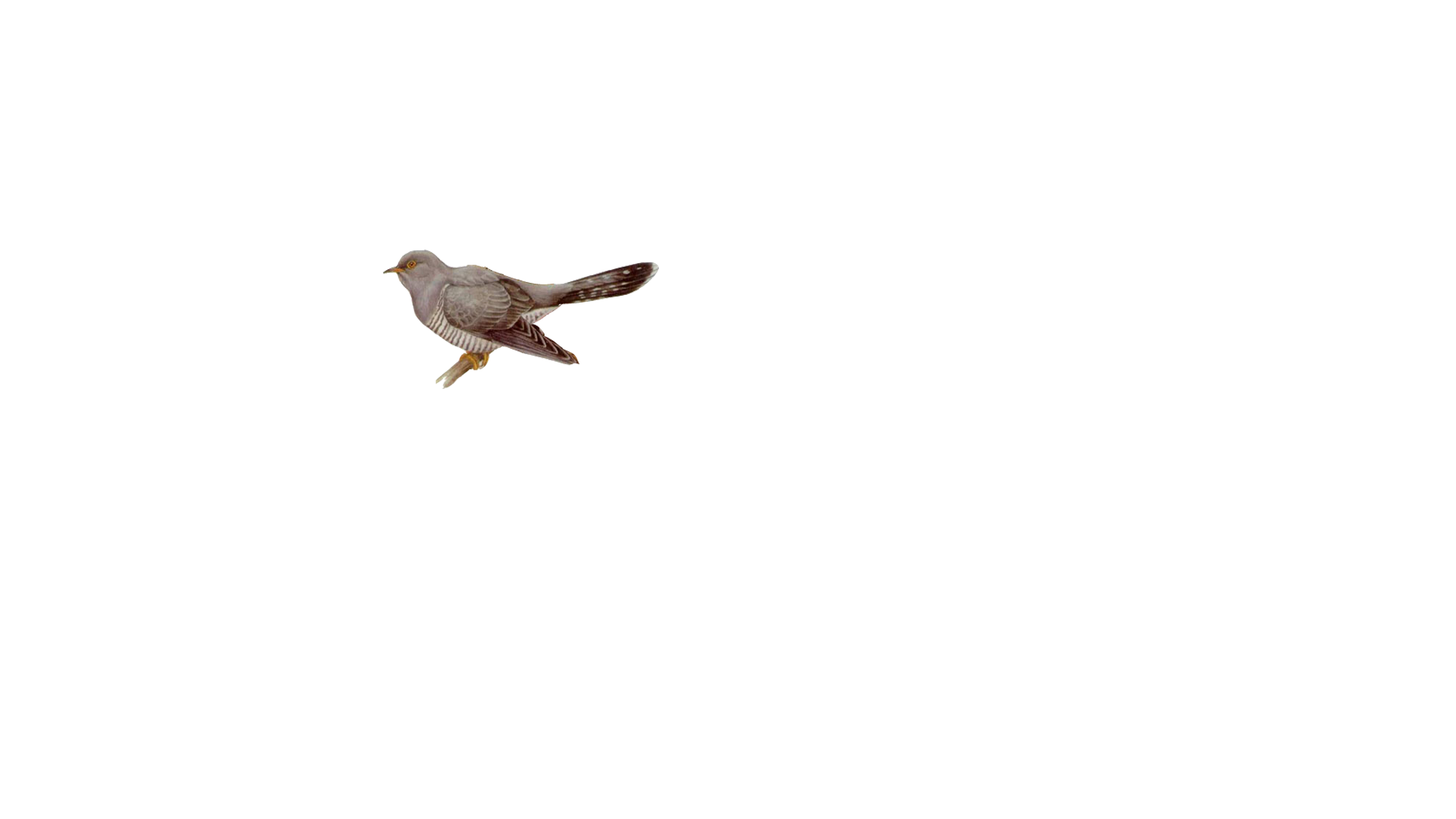 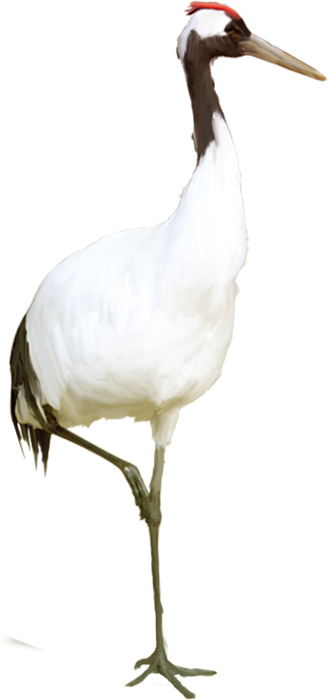 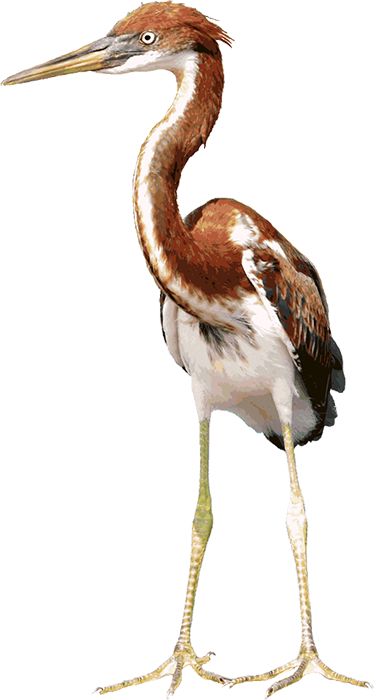 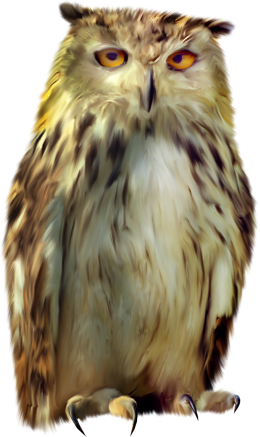 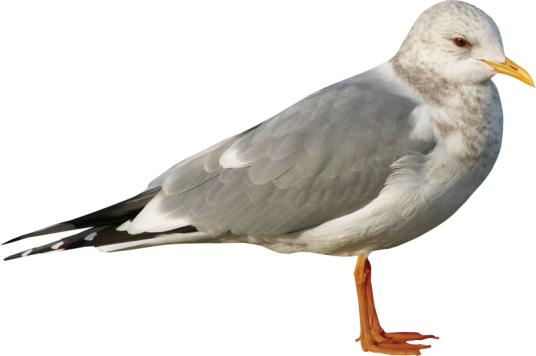 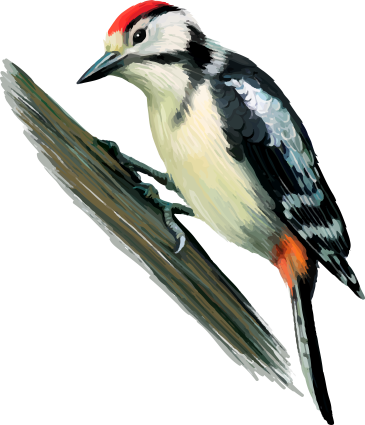 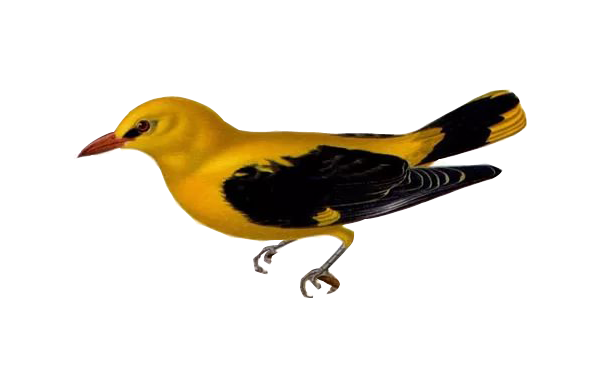 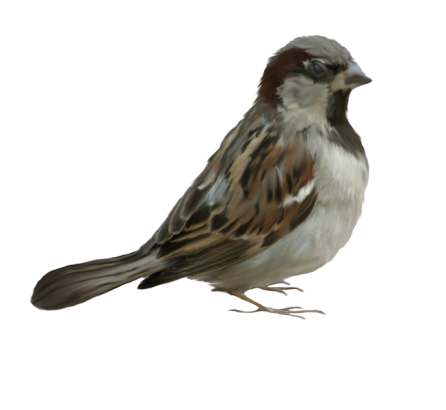 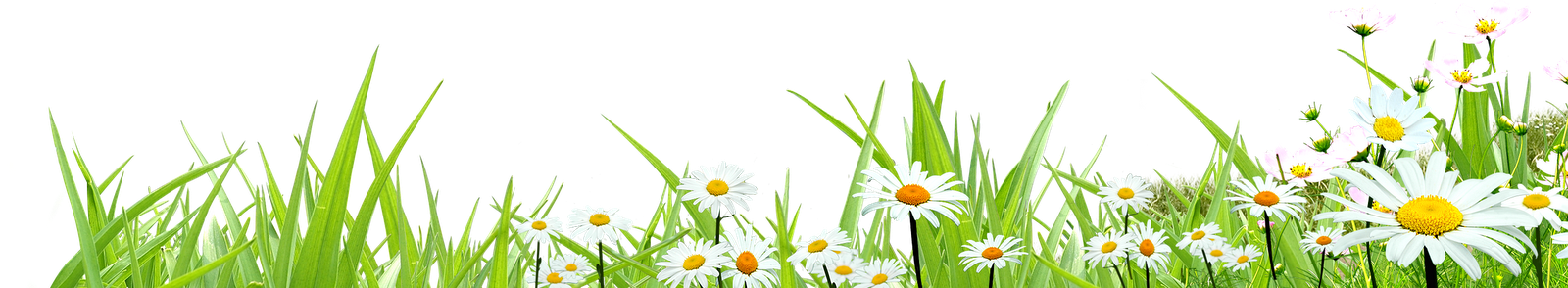 Найди пару
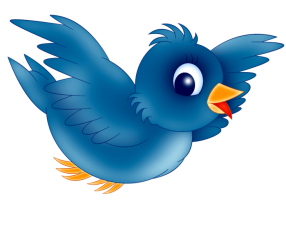 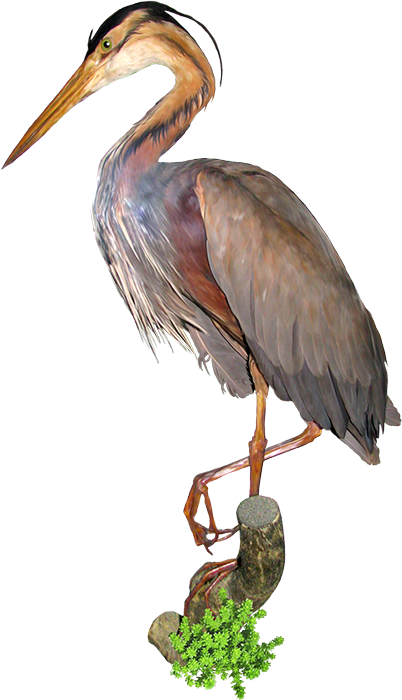 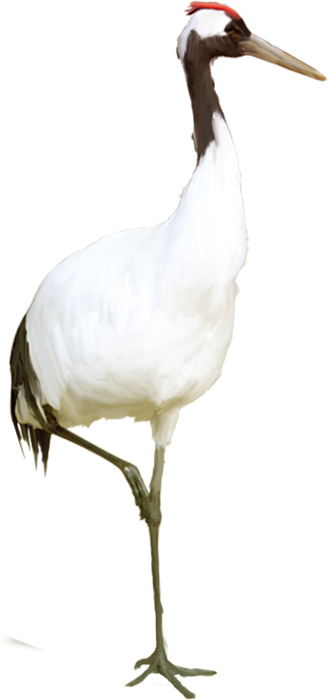 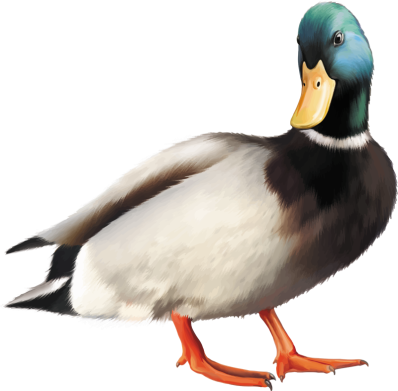 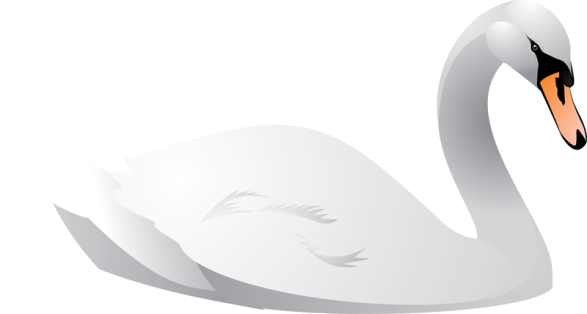 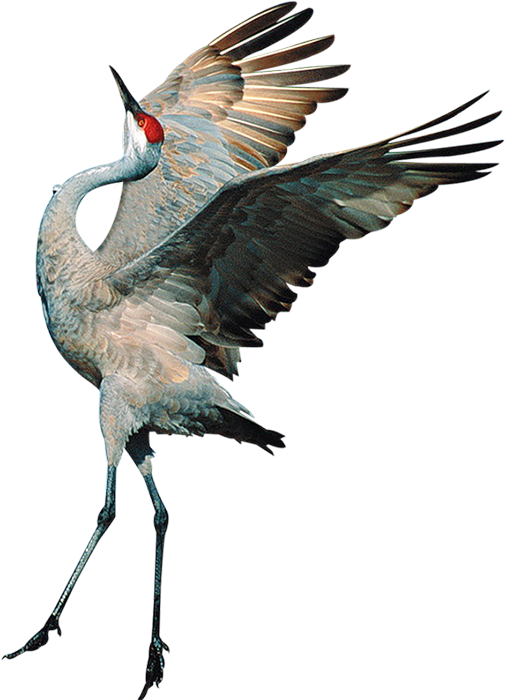 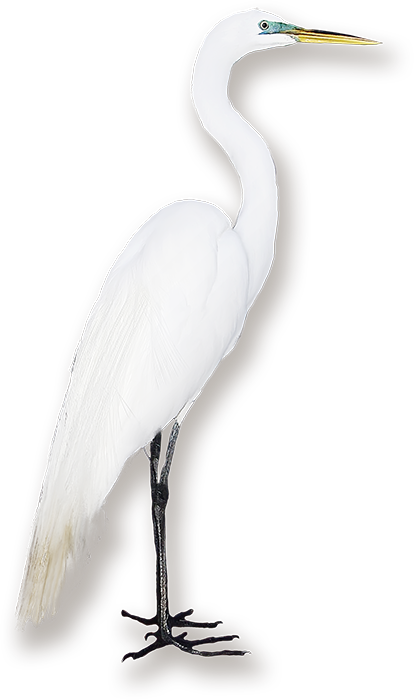 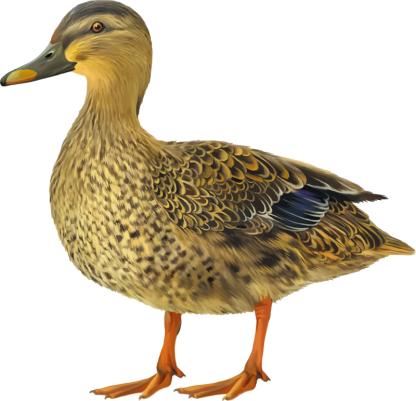 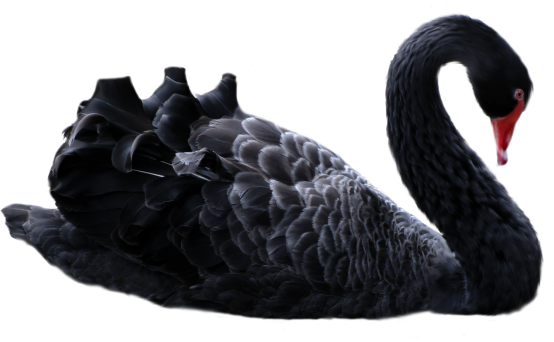 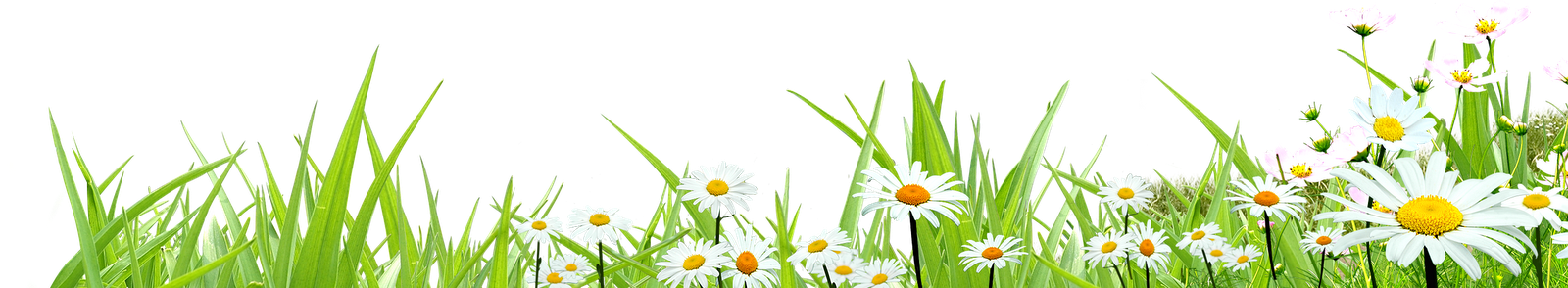 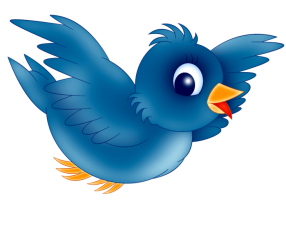 Кто лишний?
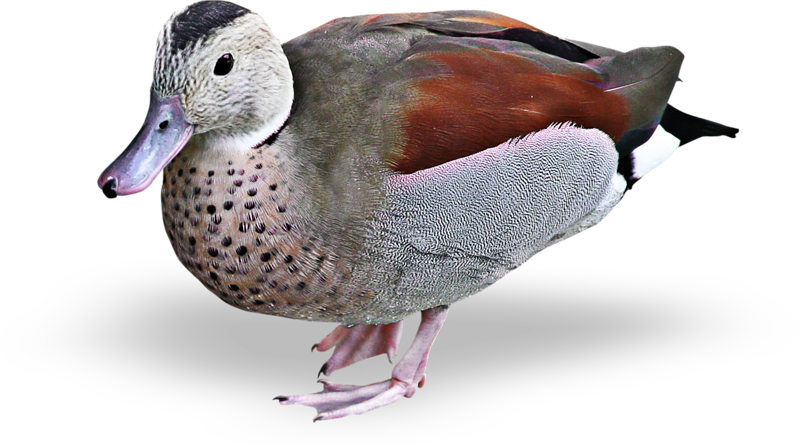 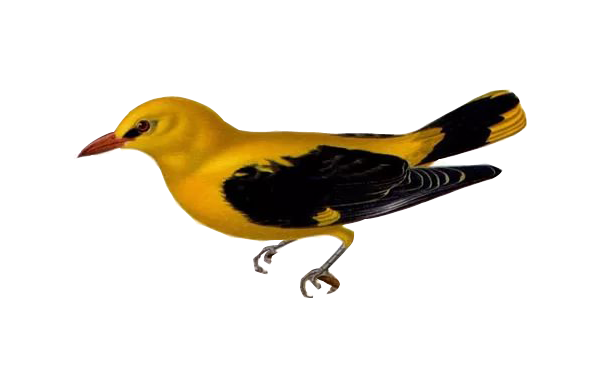 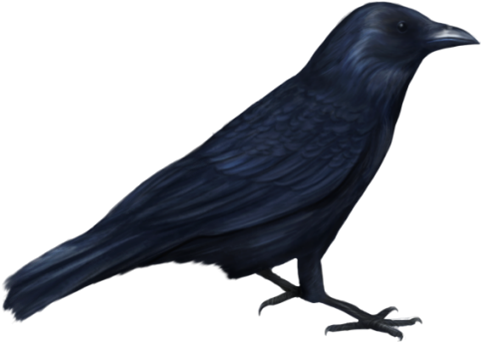 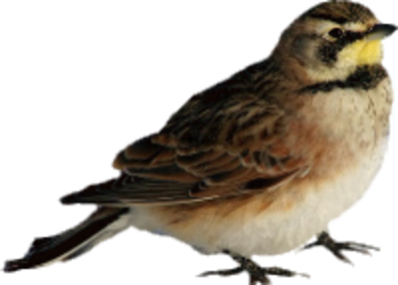 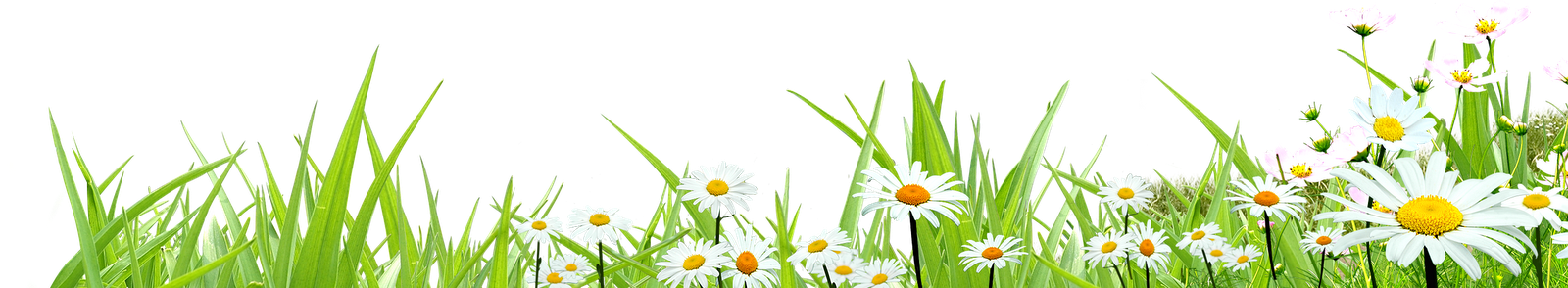 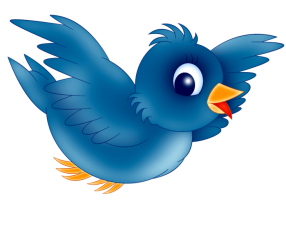 Кто лишний?
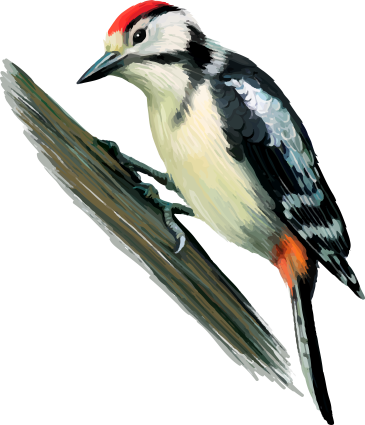 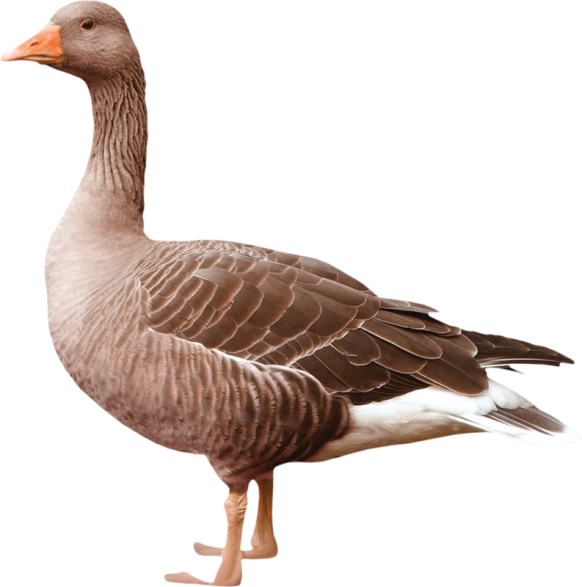 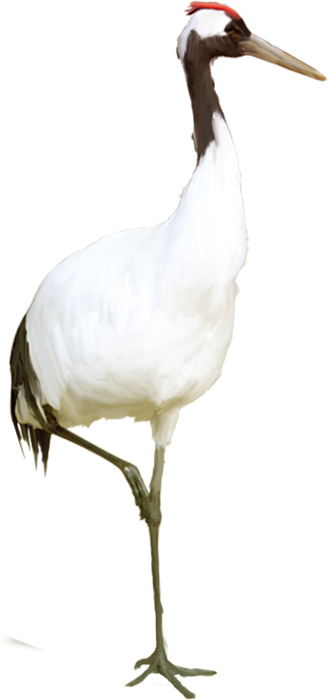 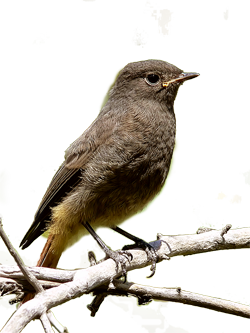 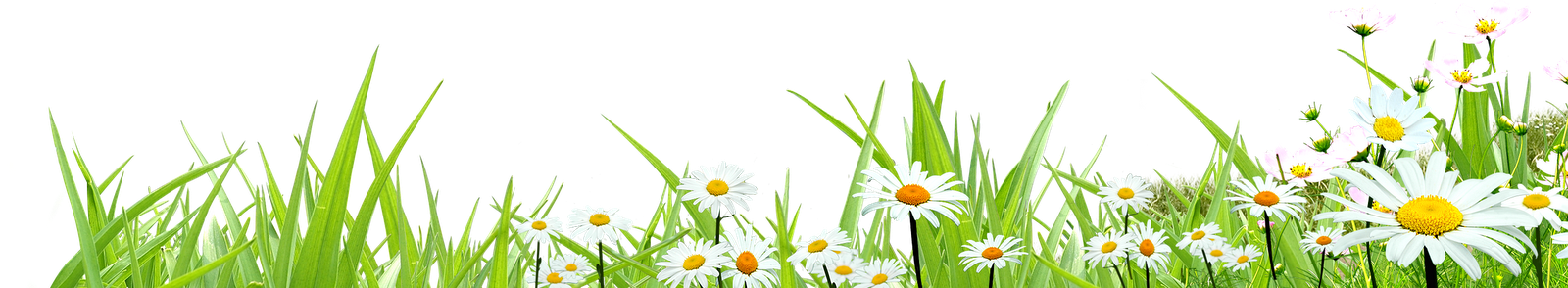 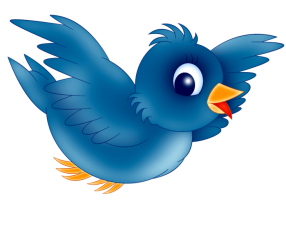 Кто лишний?
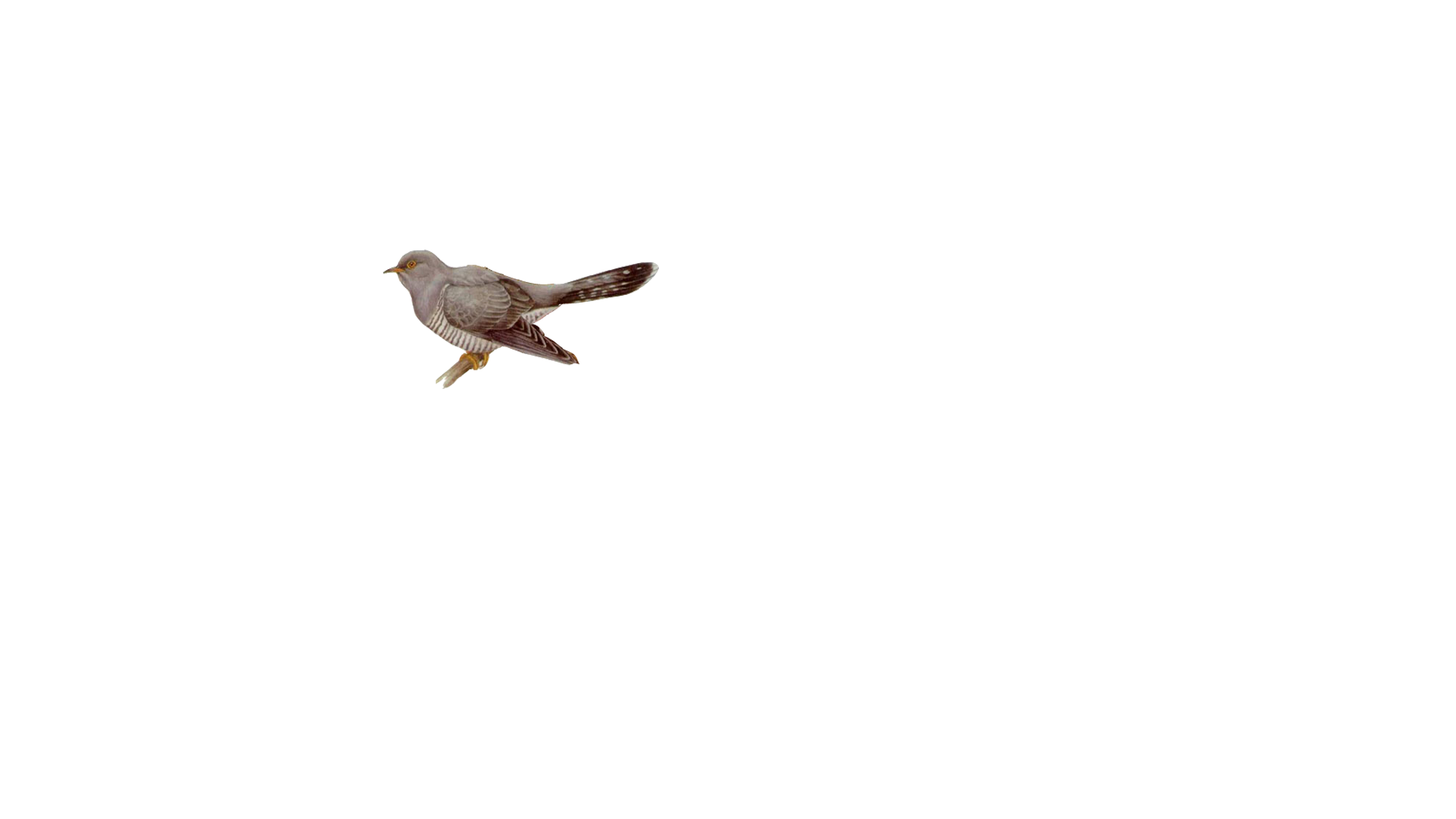 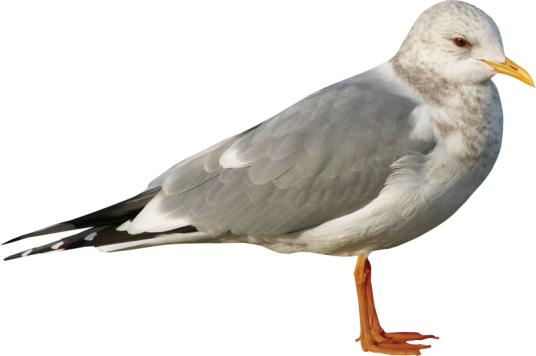 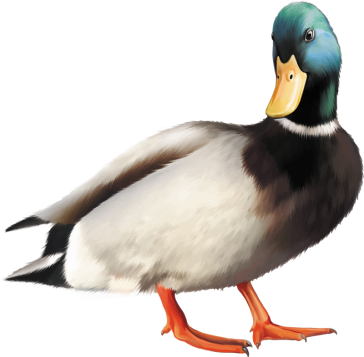 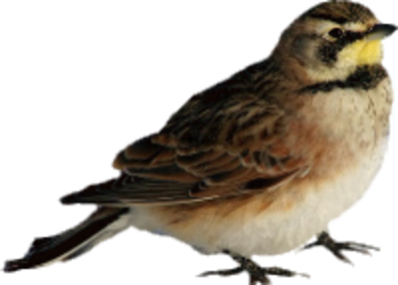 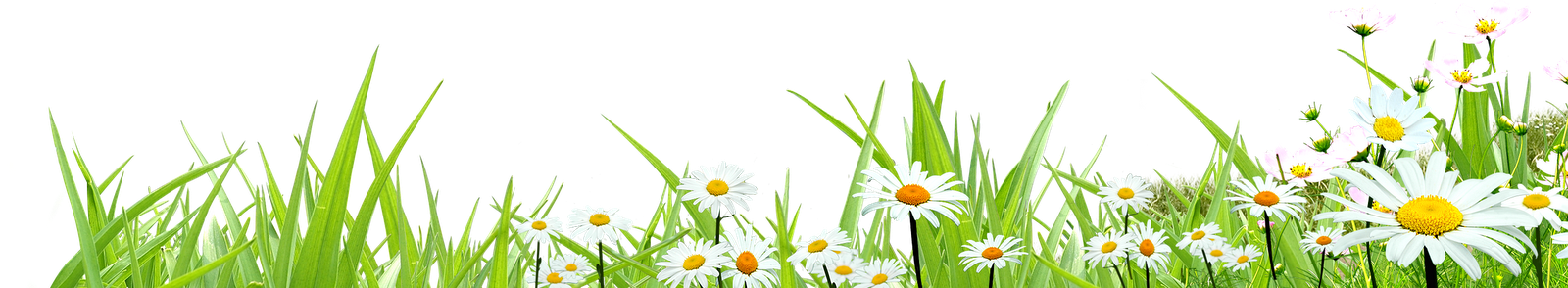 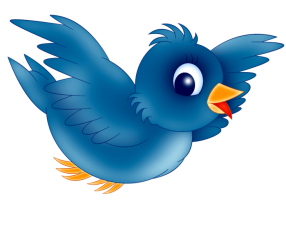 Кто лишний?
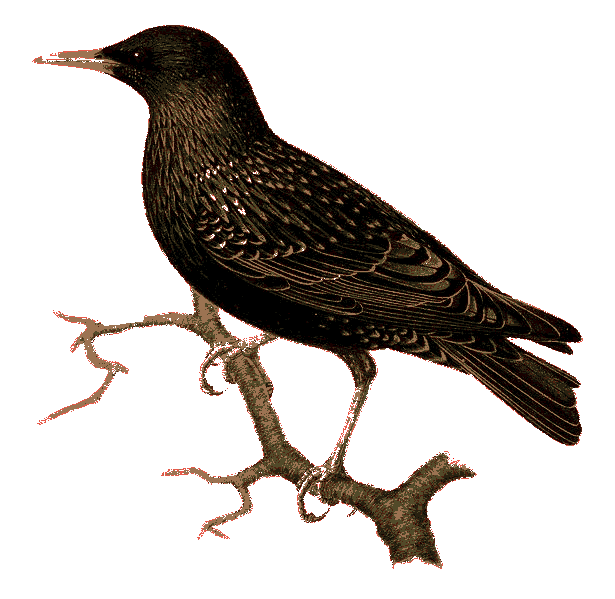 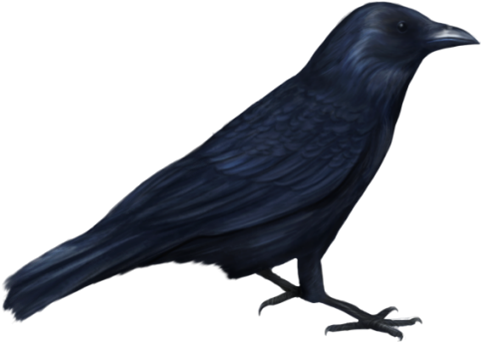 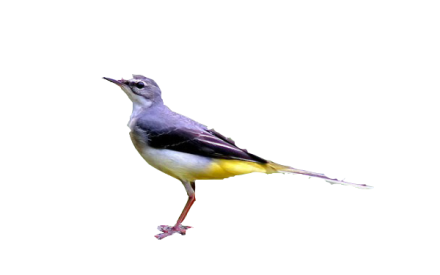 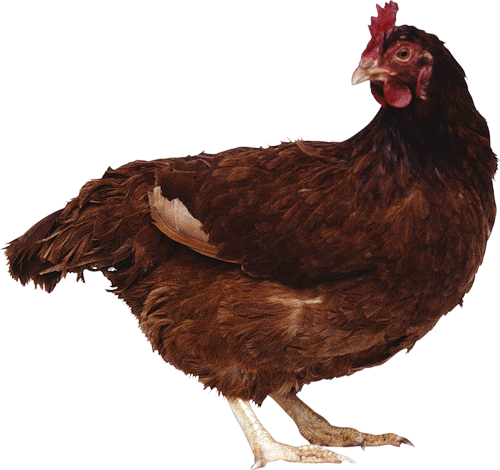 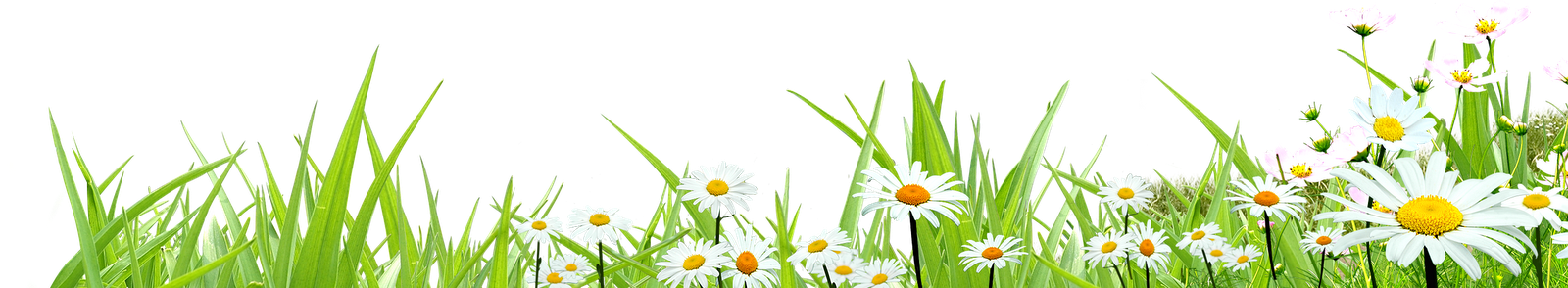 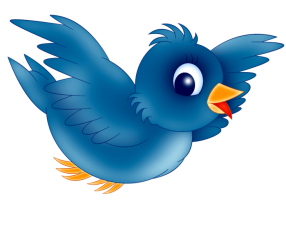 Кто лишний?
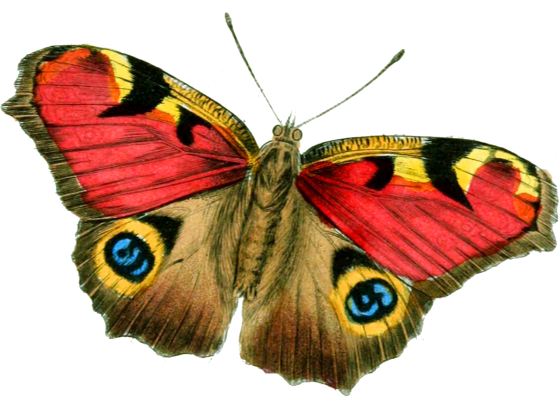 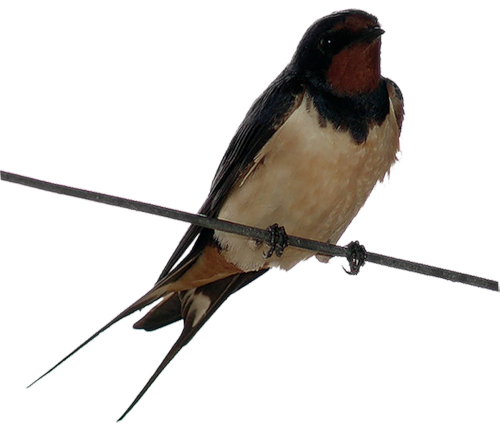 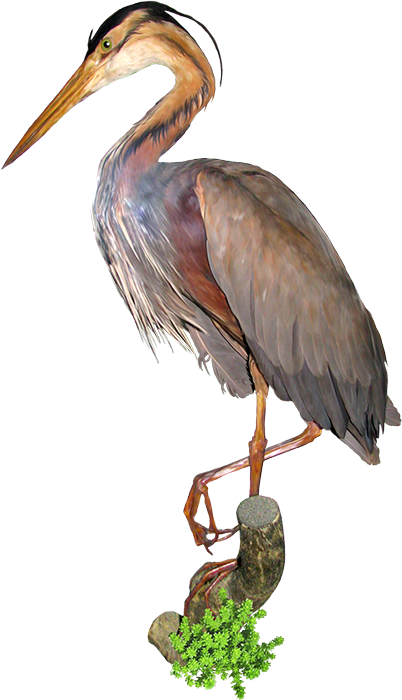 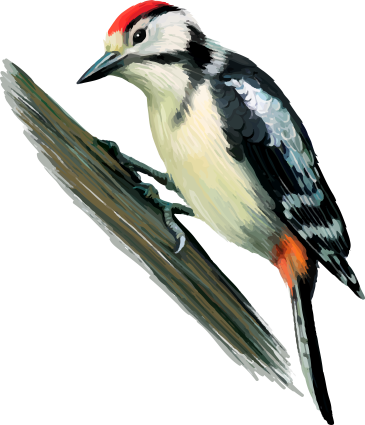 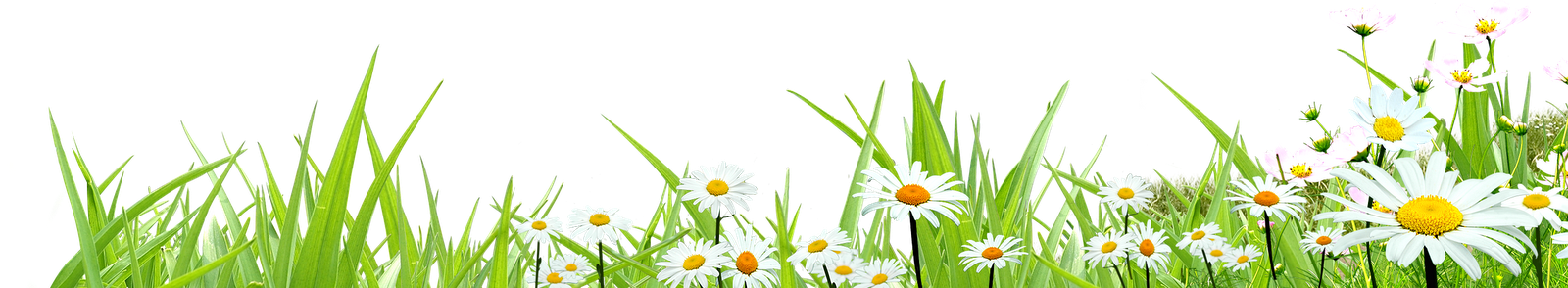 Чья тень?
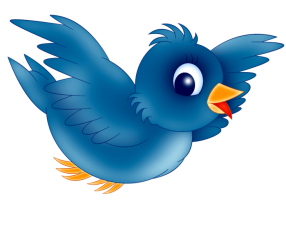 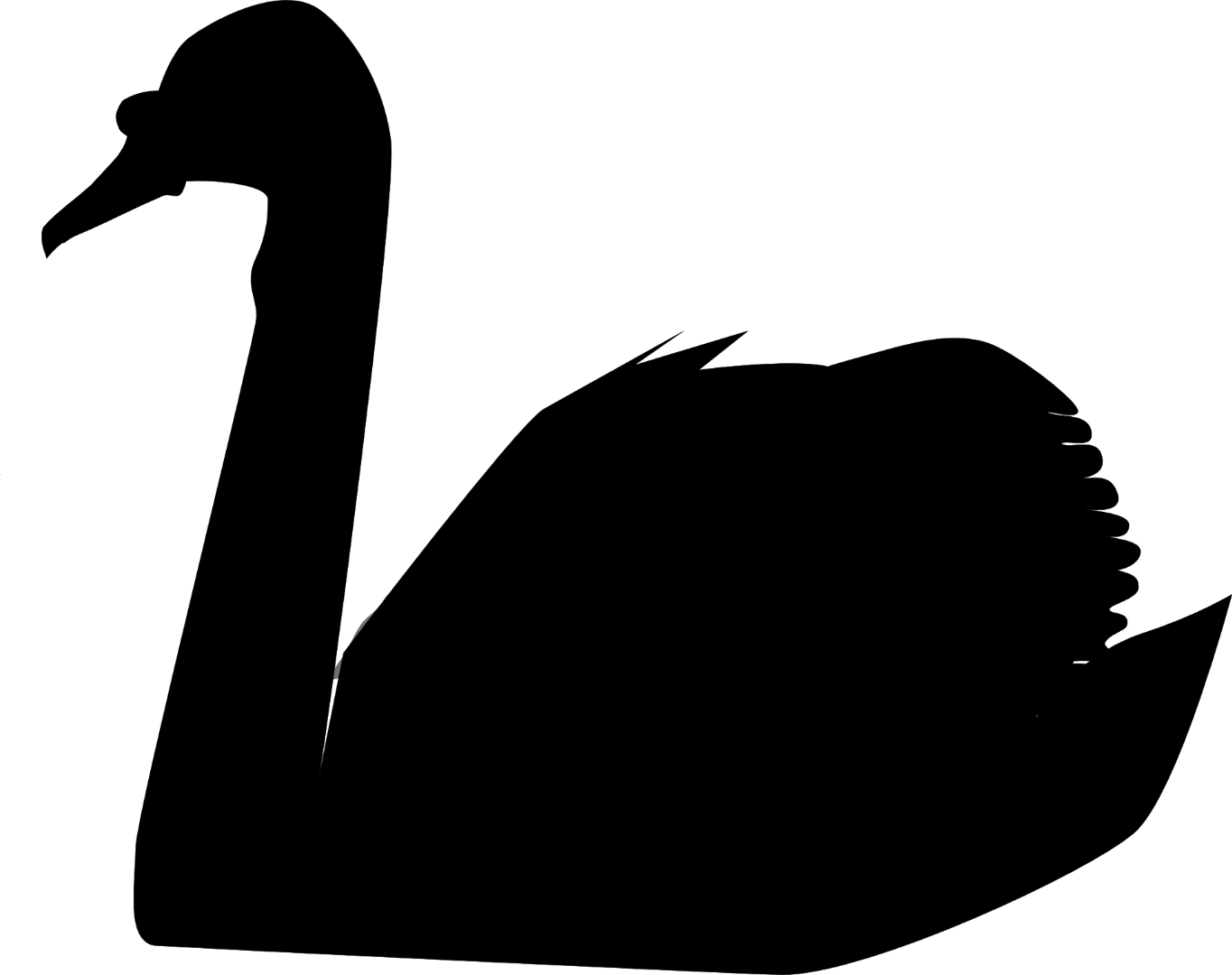 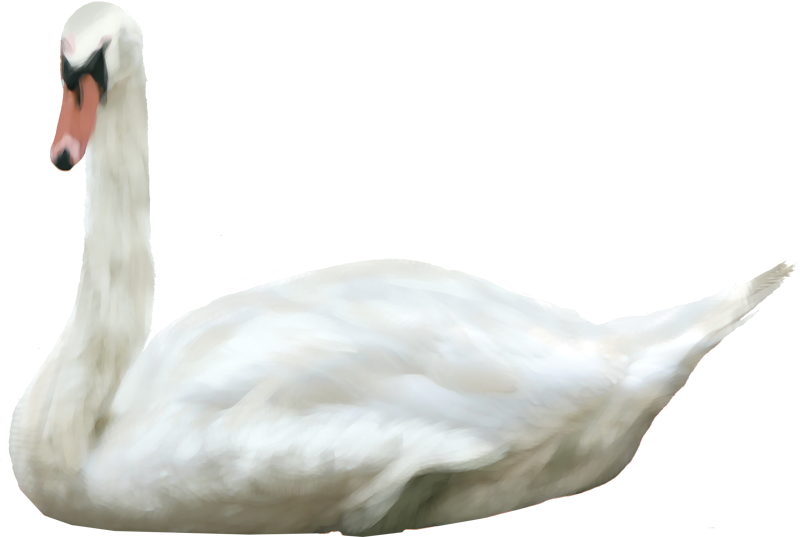 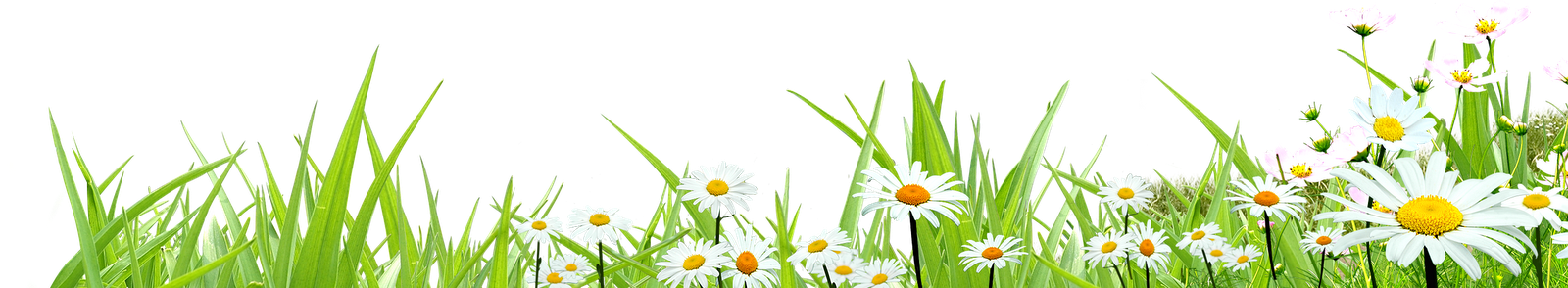 Чья тень?
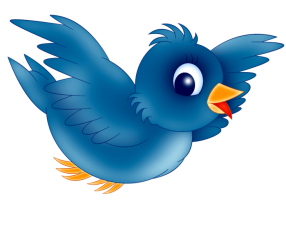 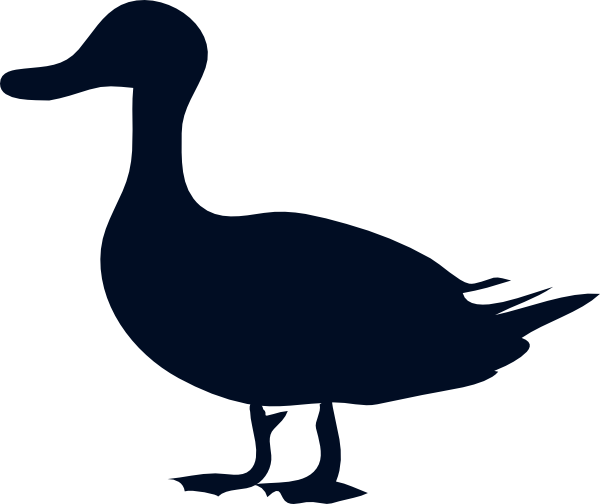 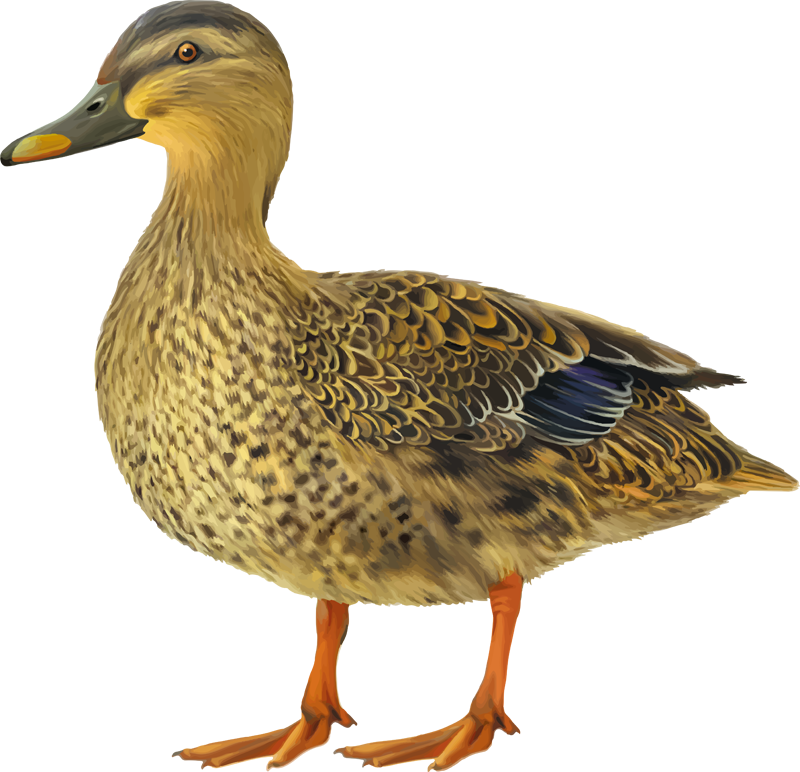 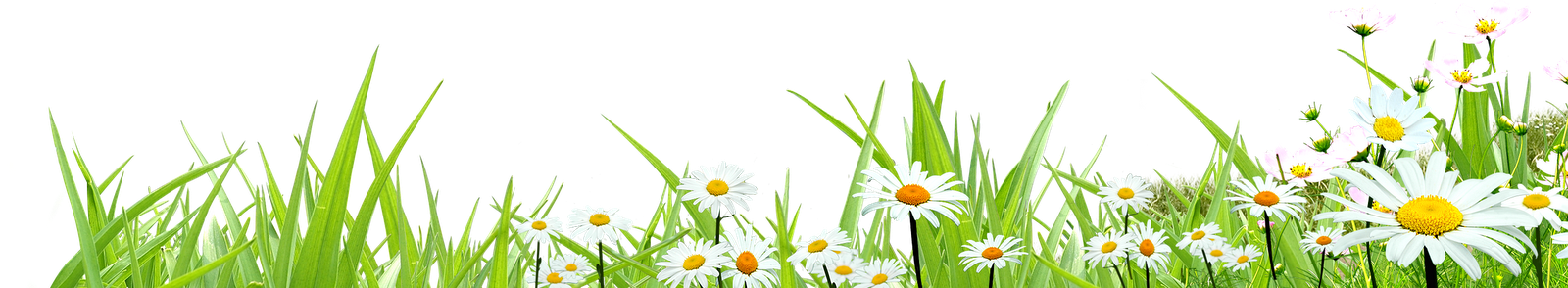 Чья тень?
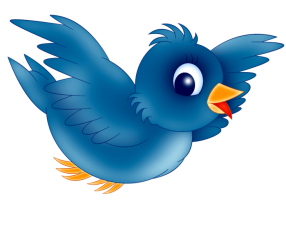 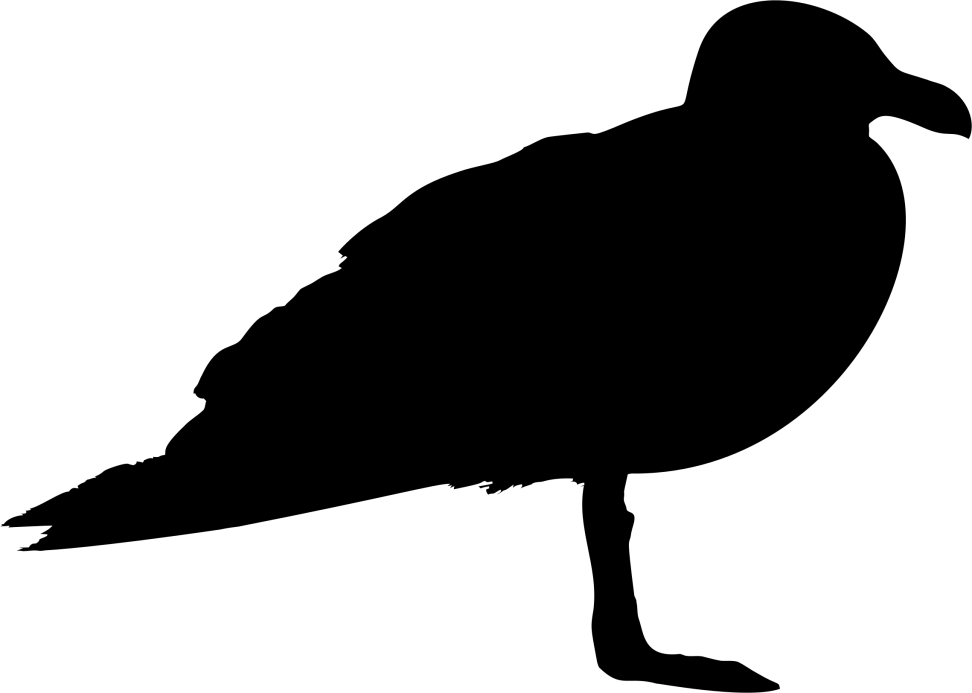 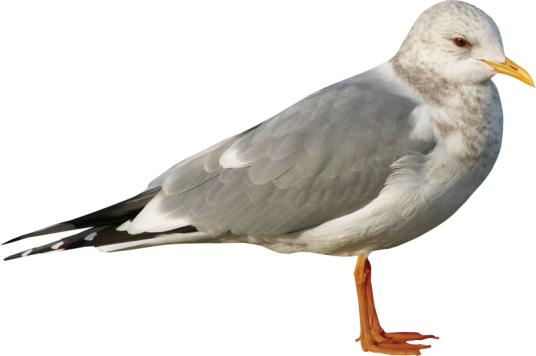 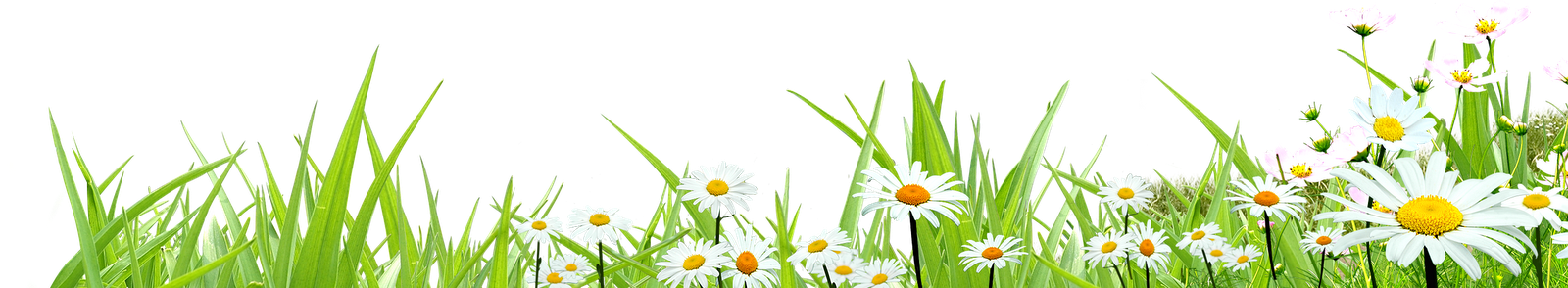 Чья тень?
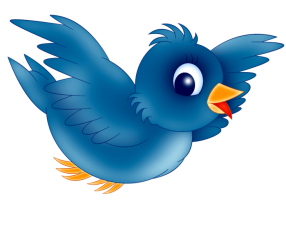 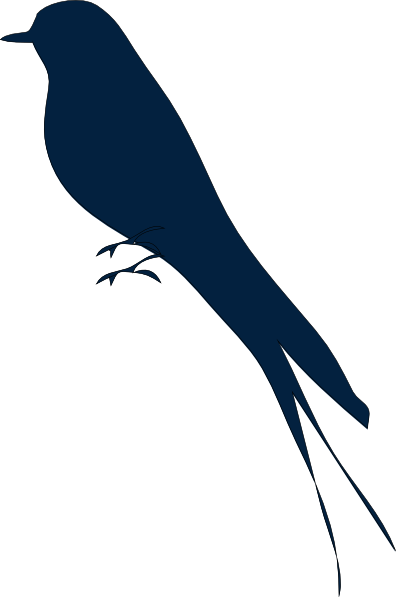 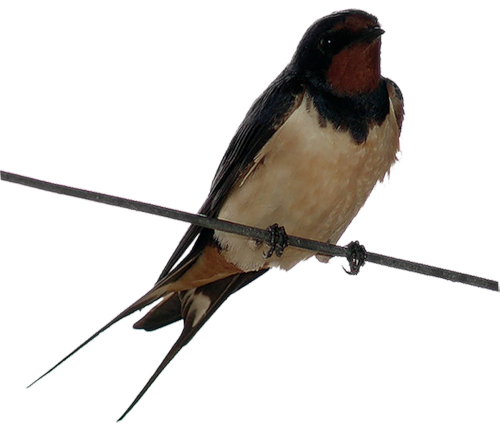 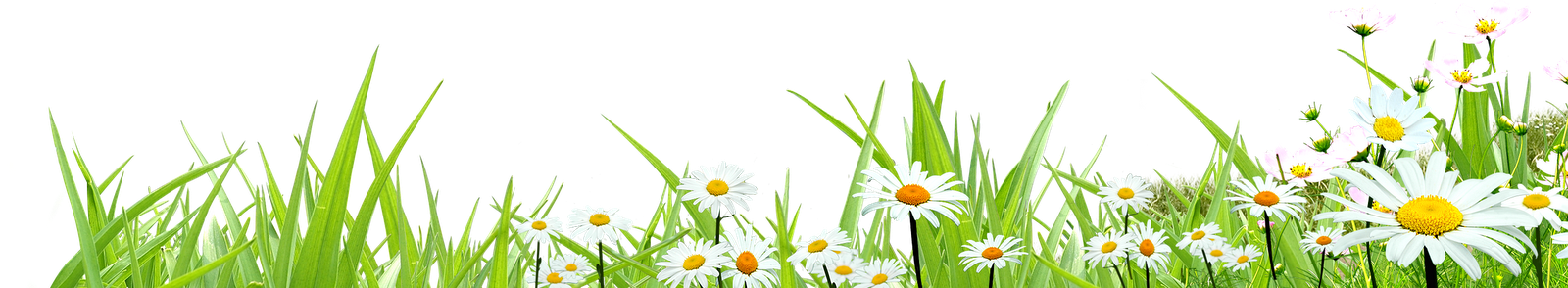 Угадай голос
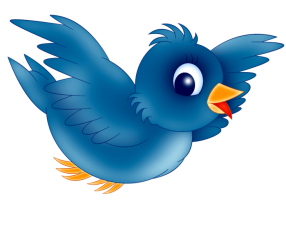 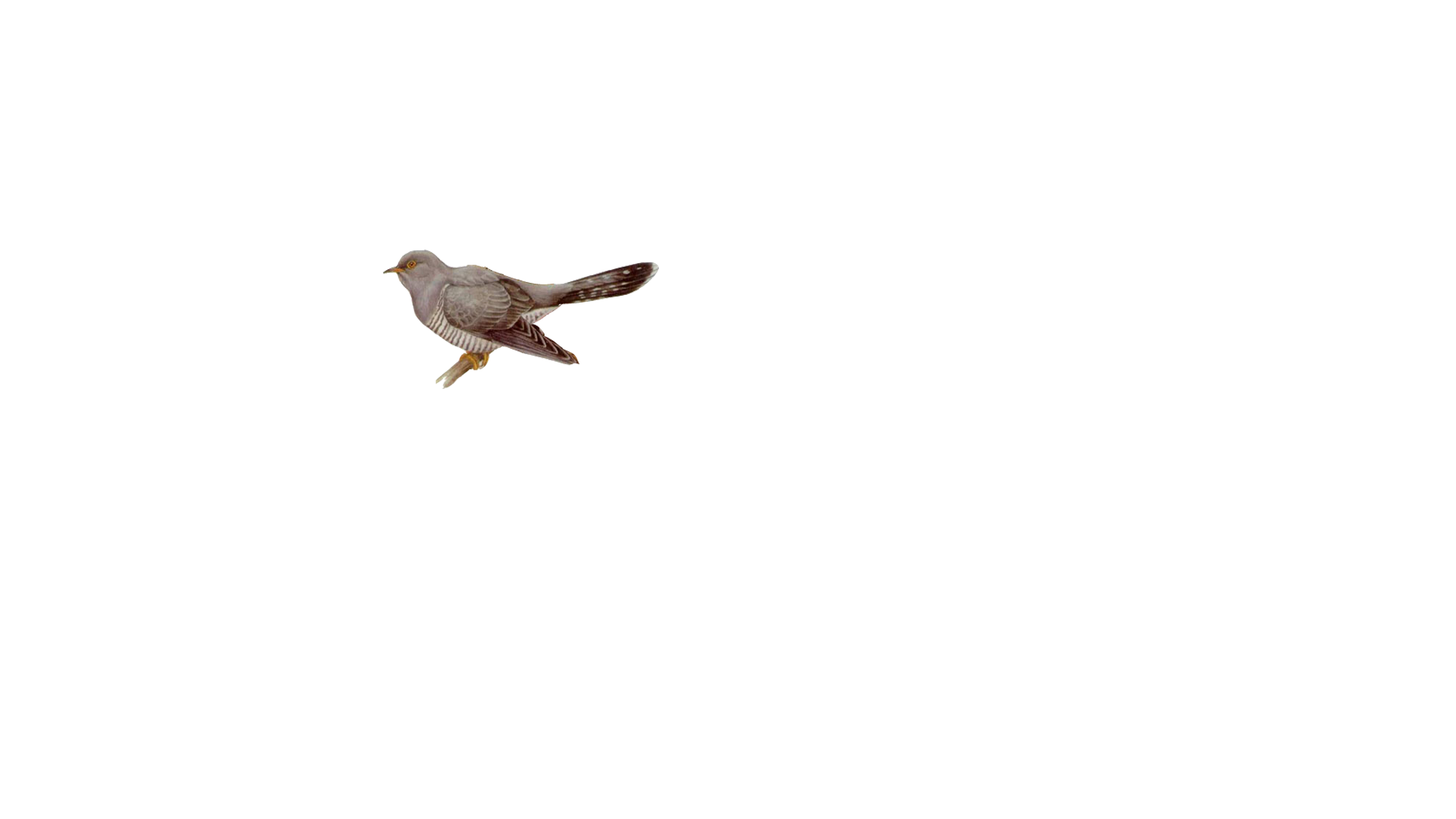 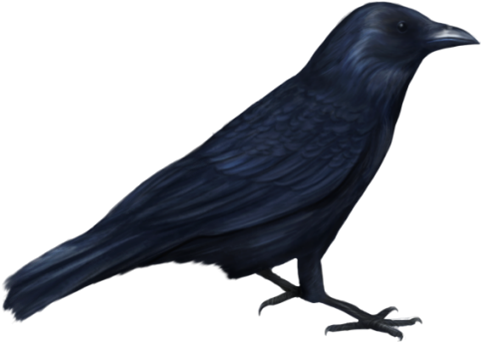 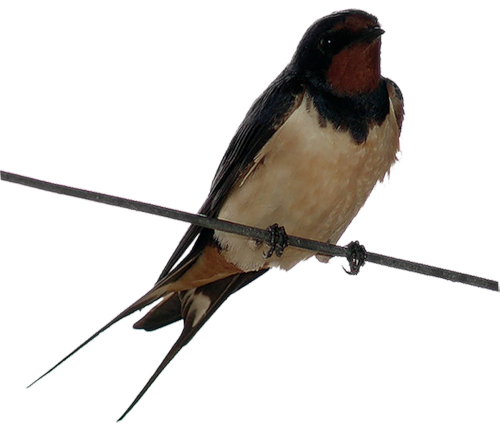 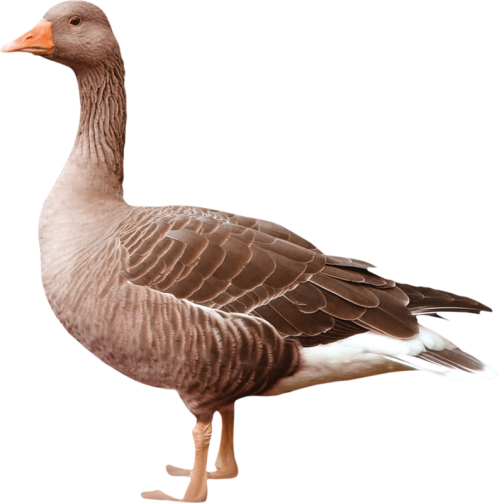 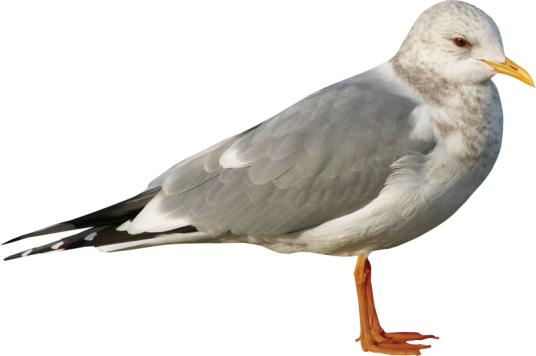 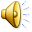 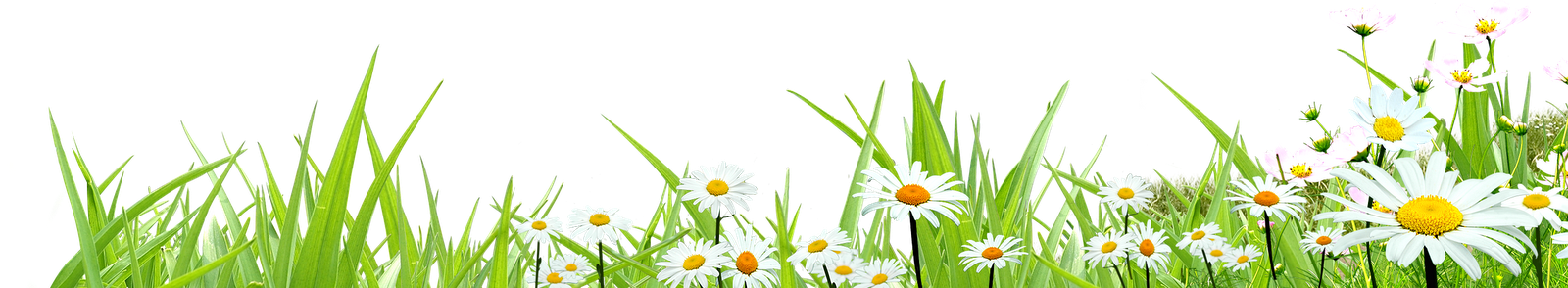 Угадай голос
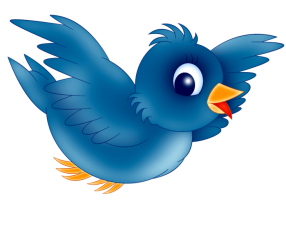 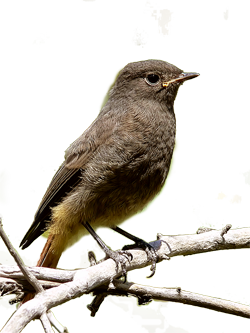 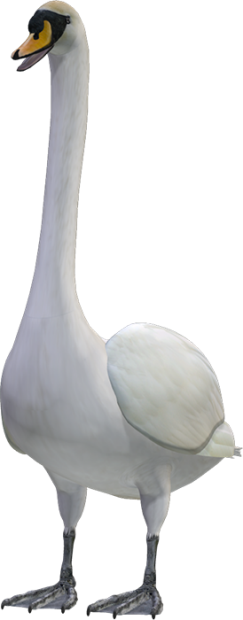 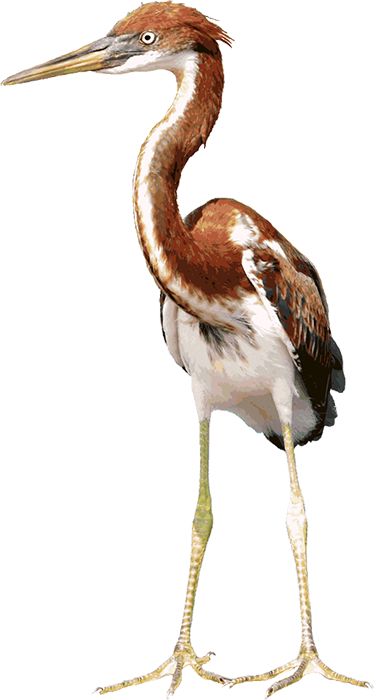 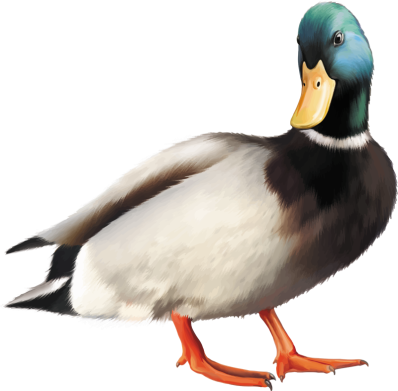 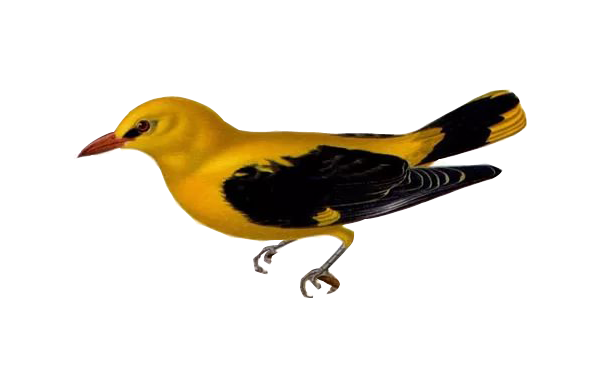 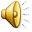 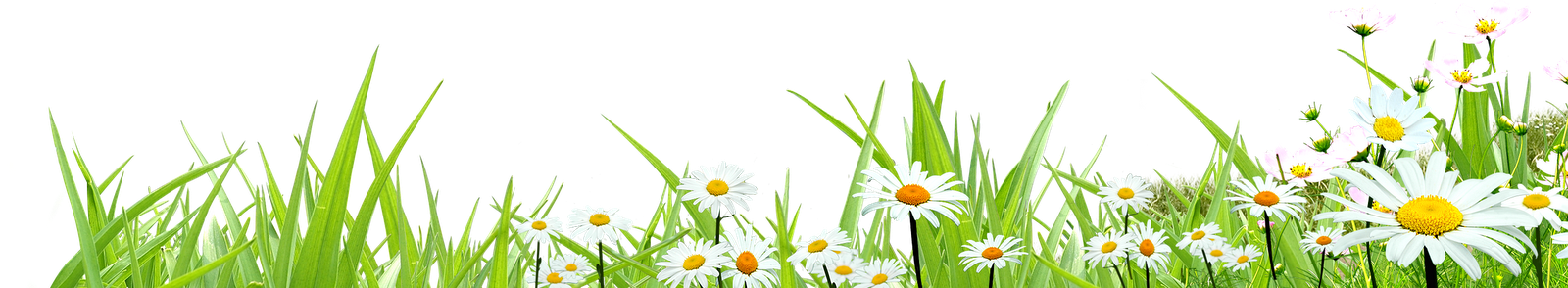 Угадай голос
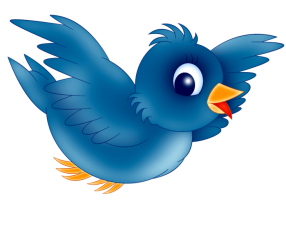 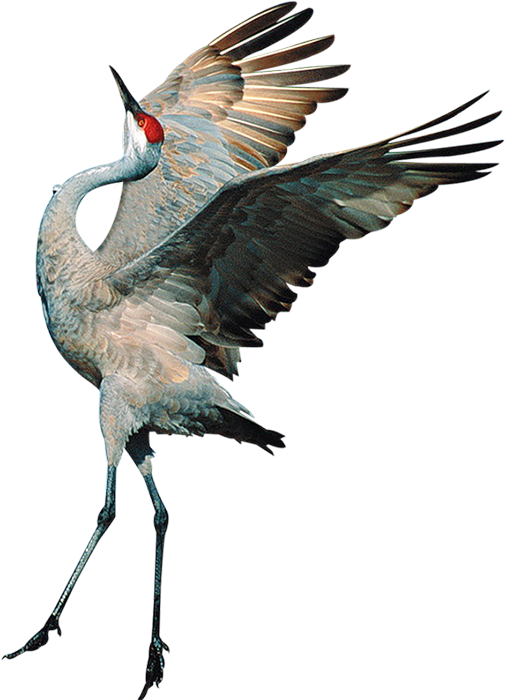 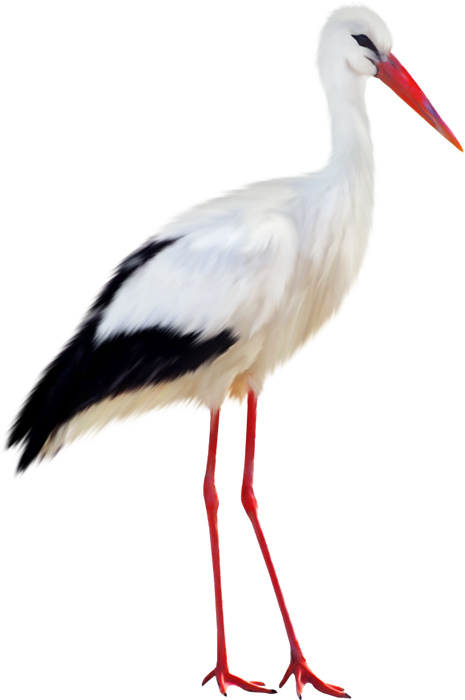 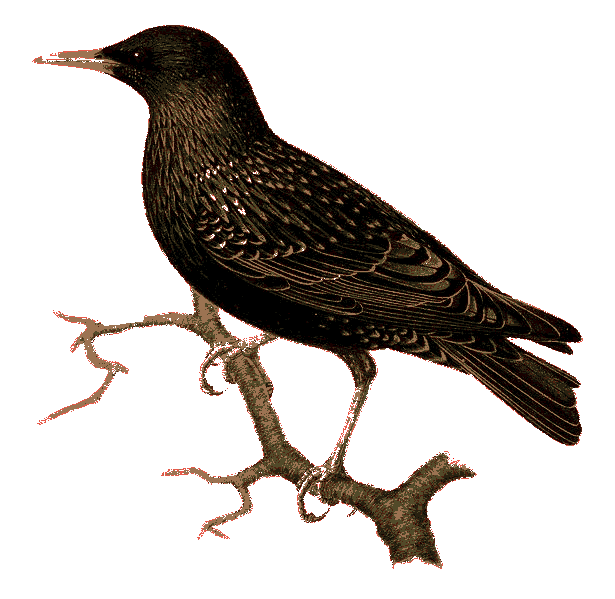 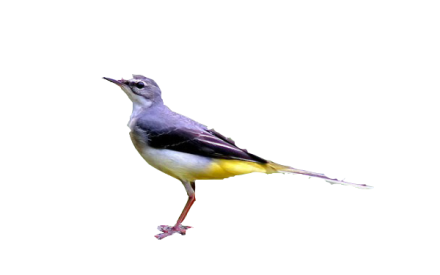 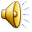 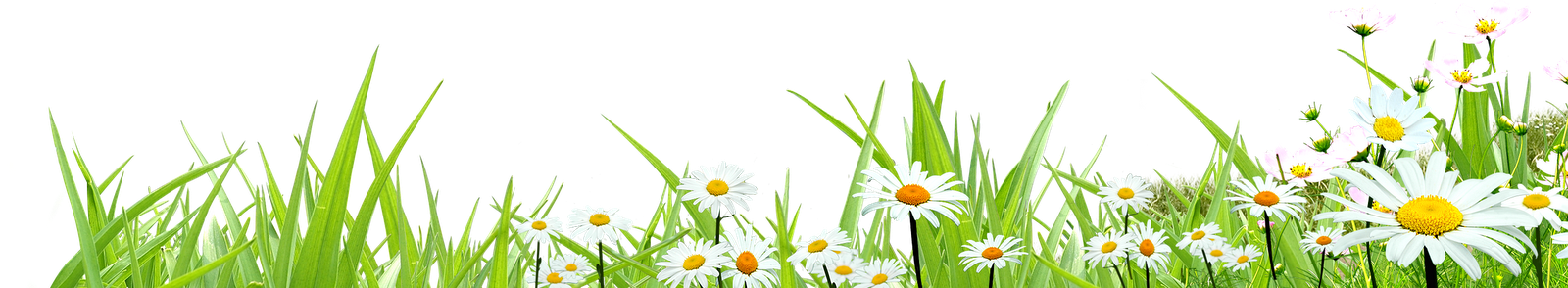 Угадай голос
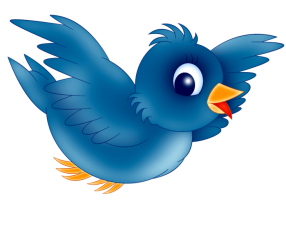 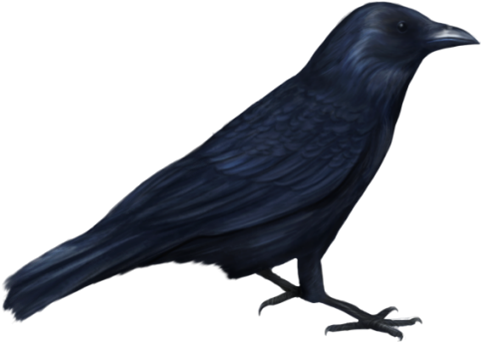 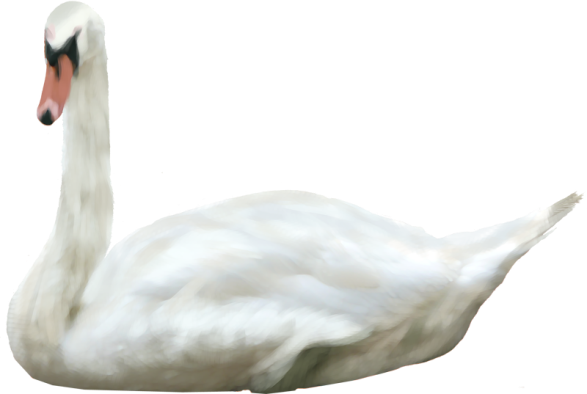 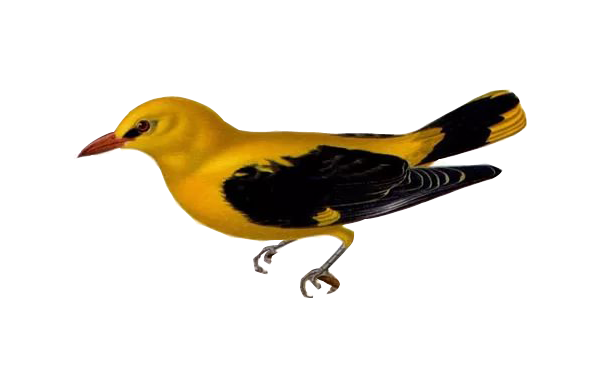 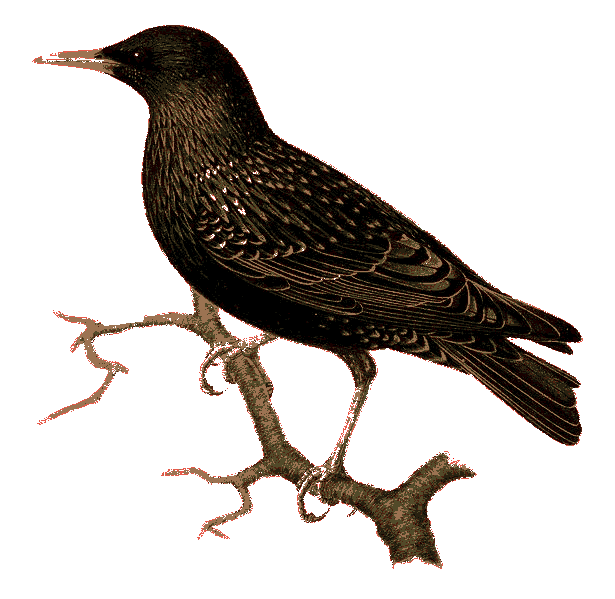 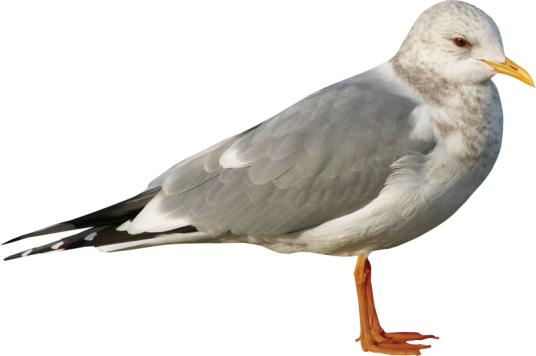 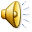 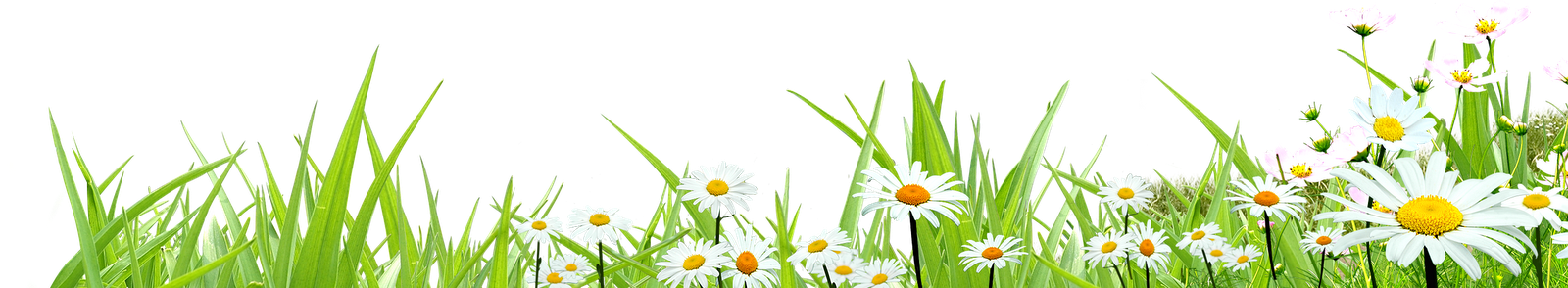 Угадай голос
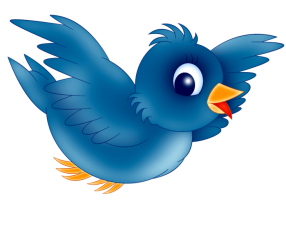 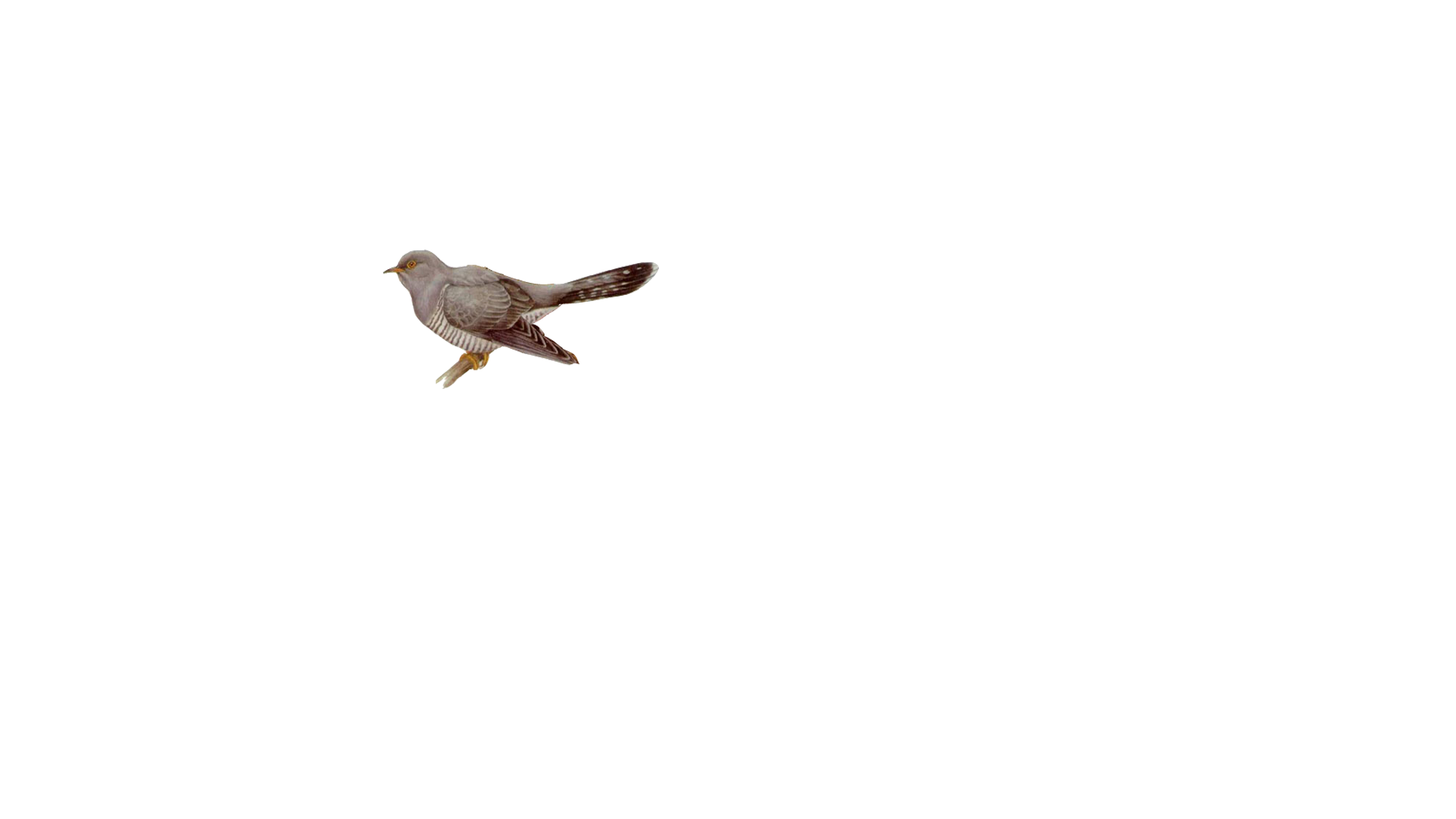 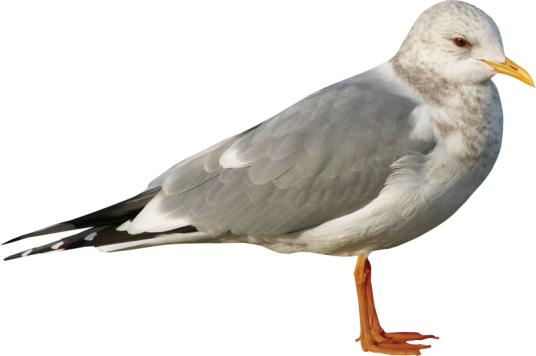 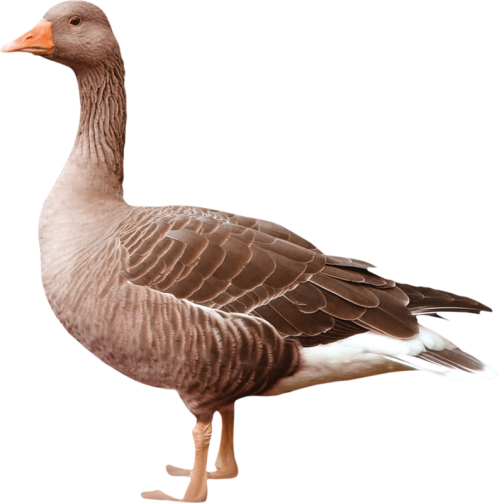 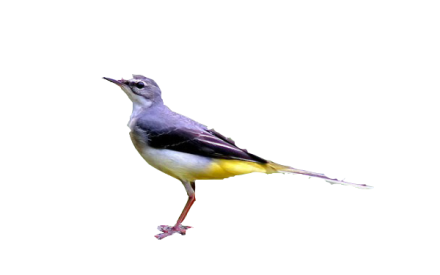 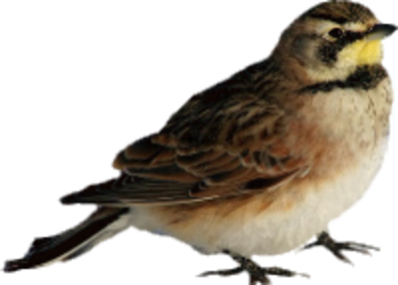 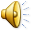 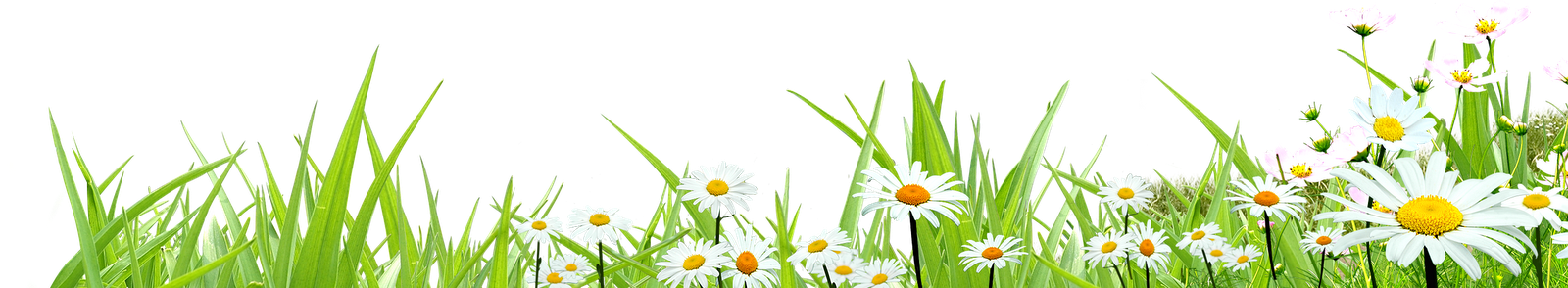 ЧТО КОМУ ПРИНАДЛЕЖИТ?
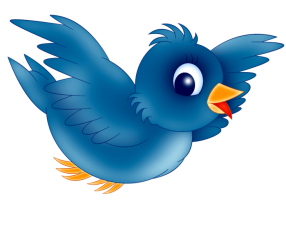 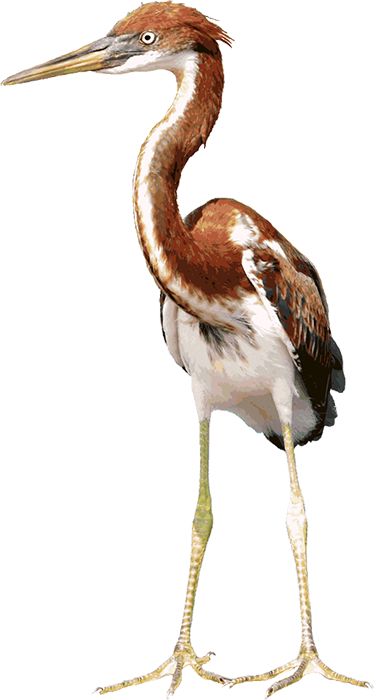 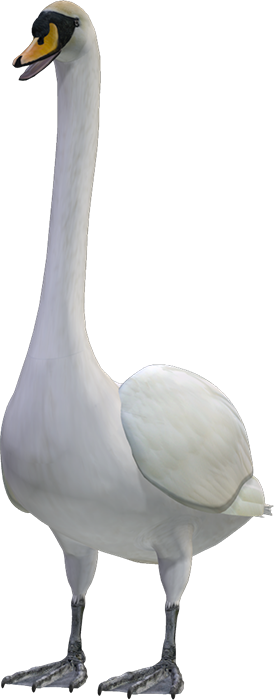 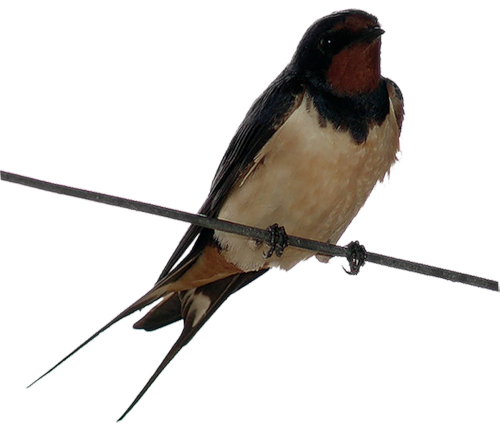 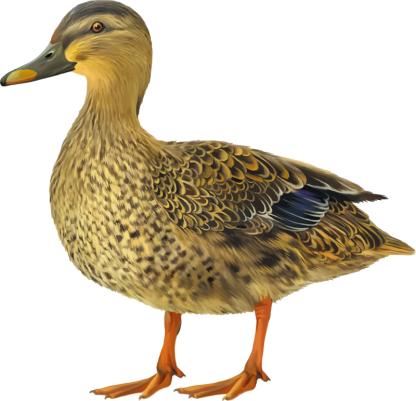 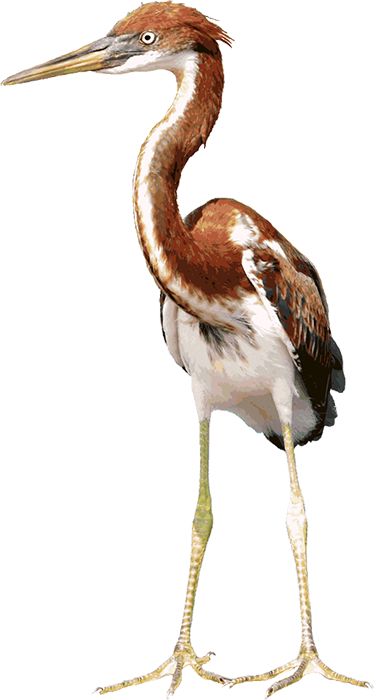 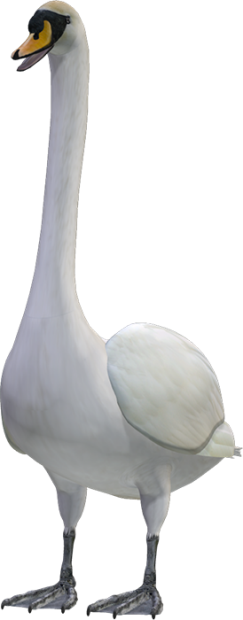 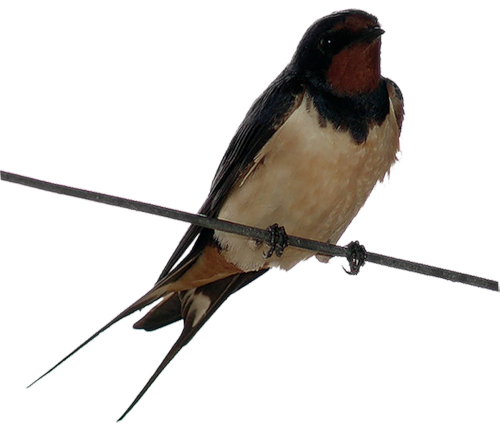 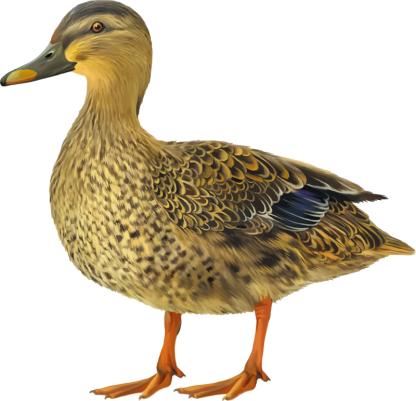 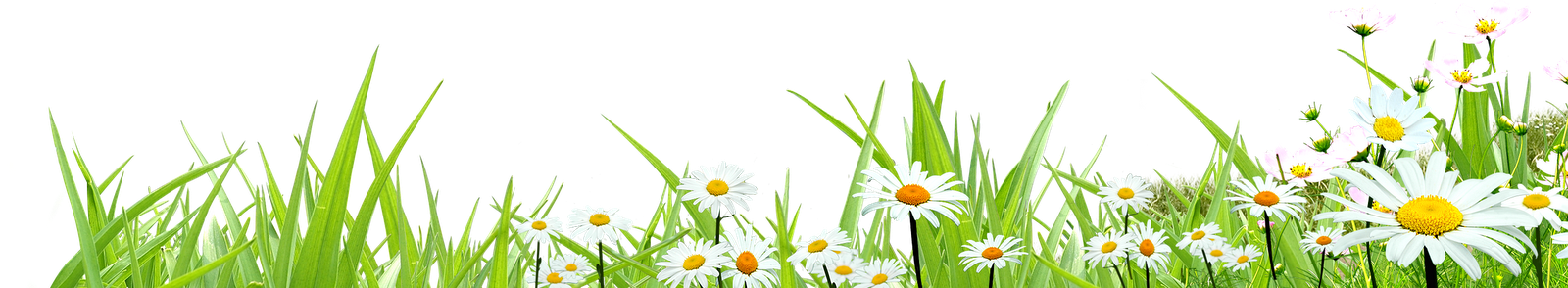 Что перепутал художник?
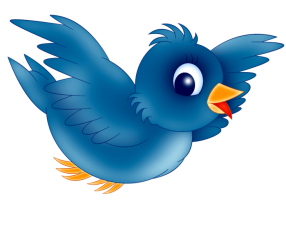 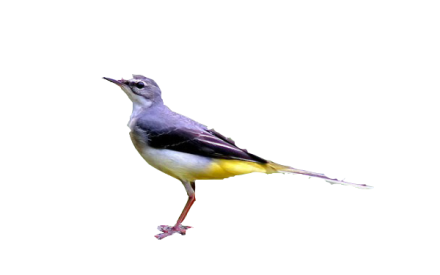 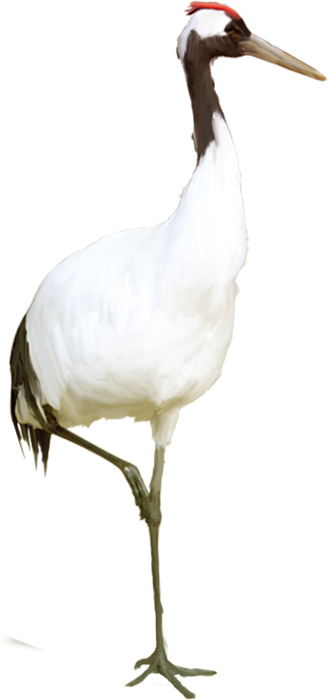 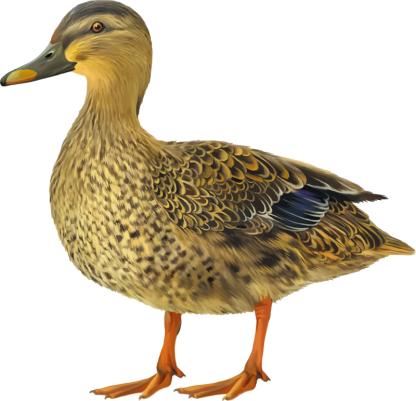 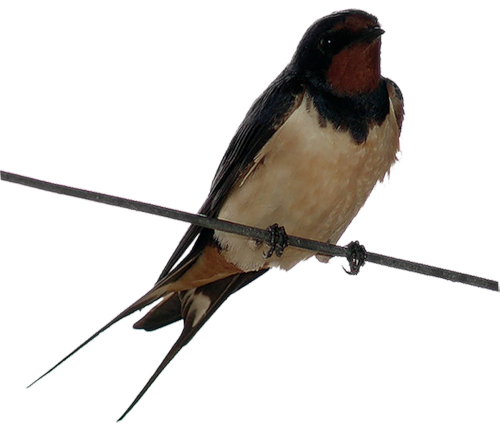 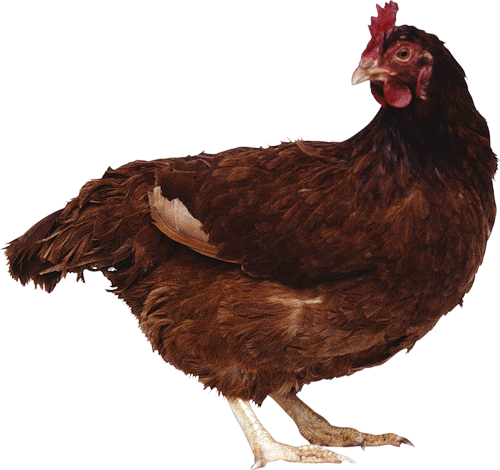 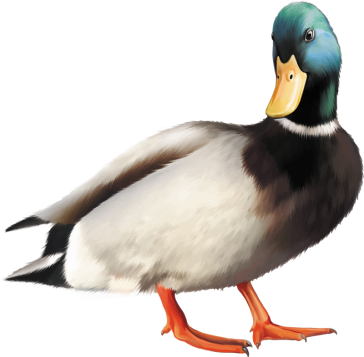 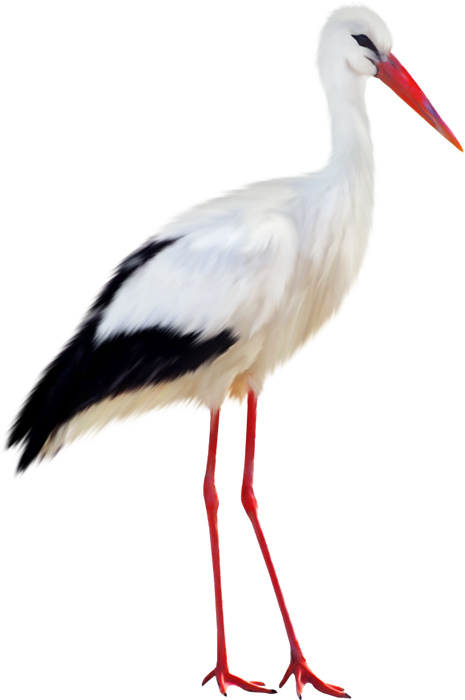 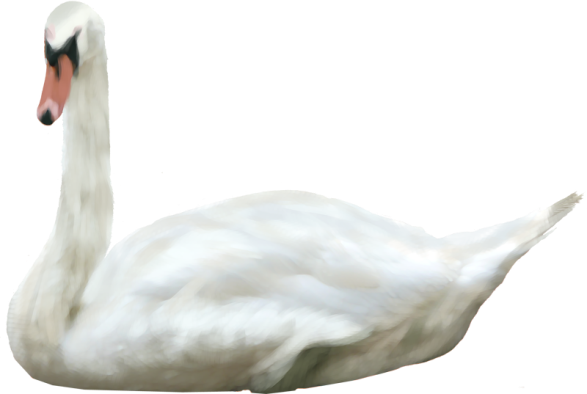 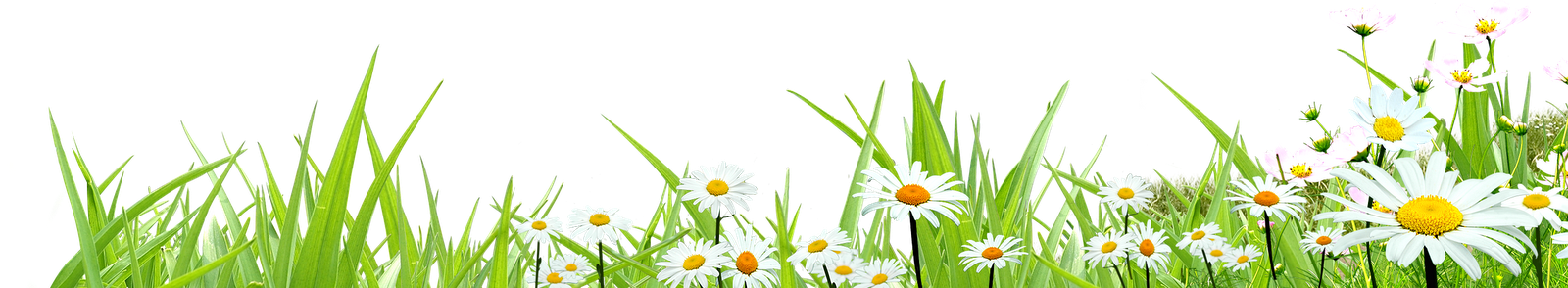 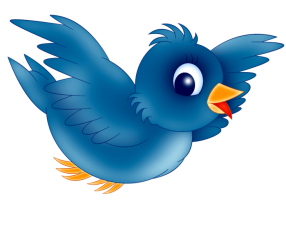 Найди 11 птиц
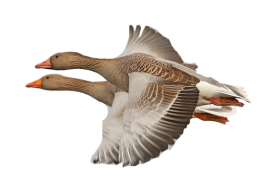 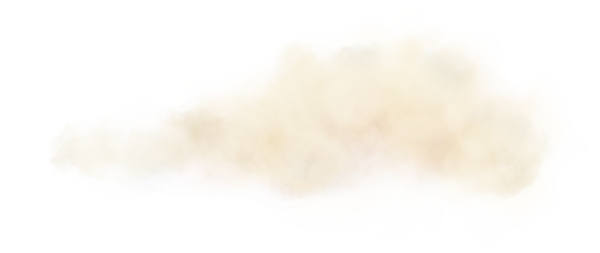 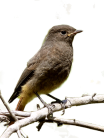 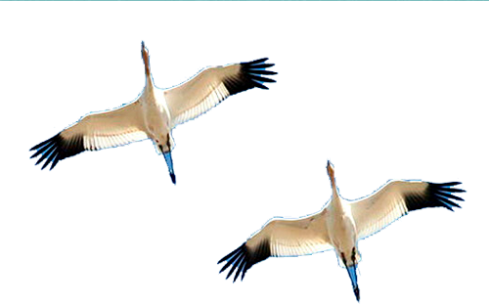 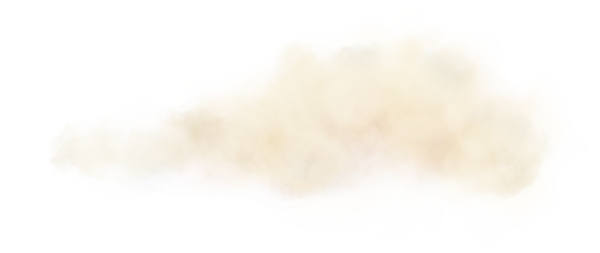 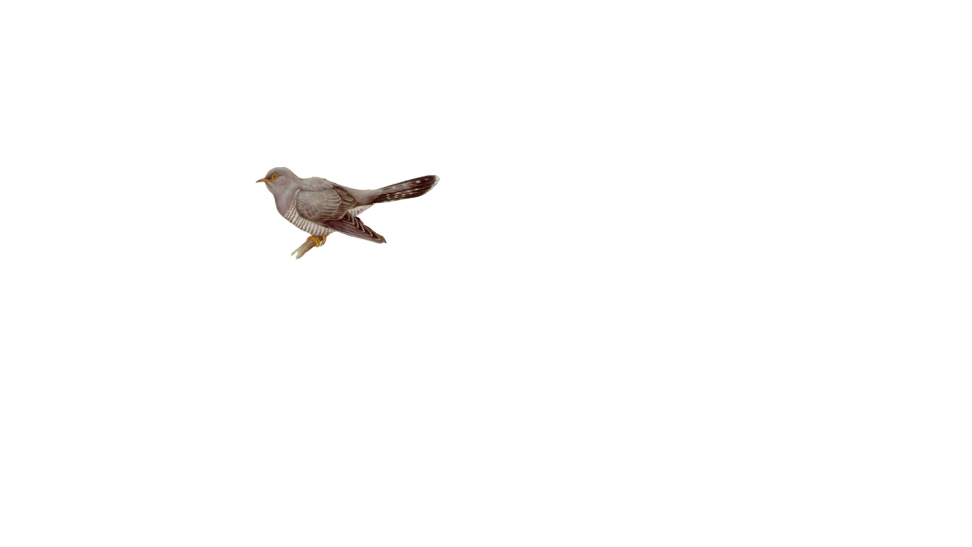 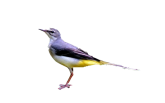 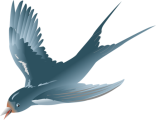 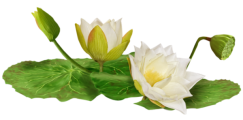 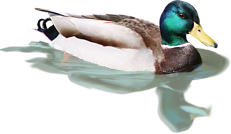 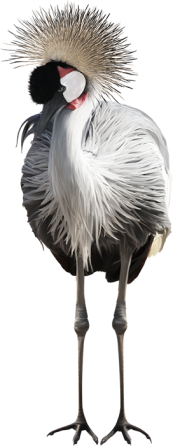 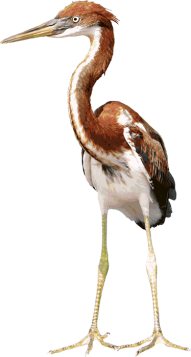 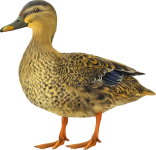 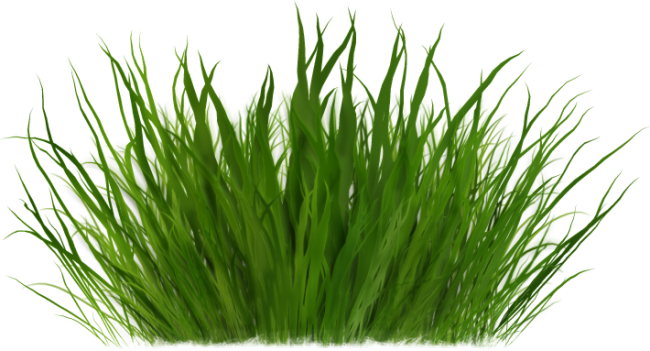 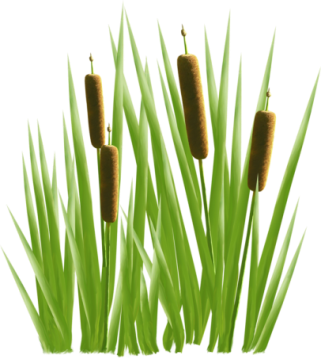 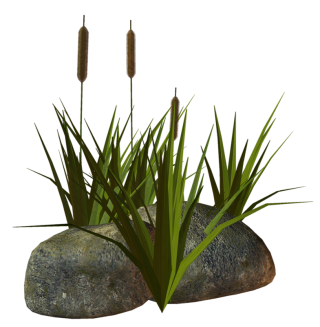 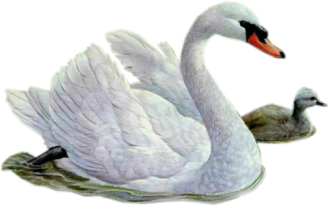